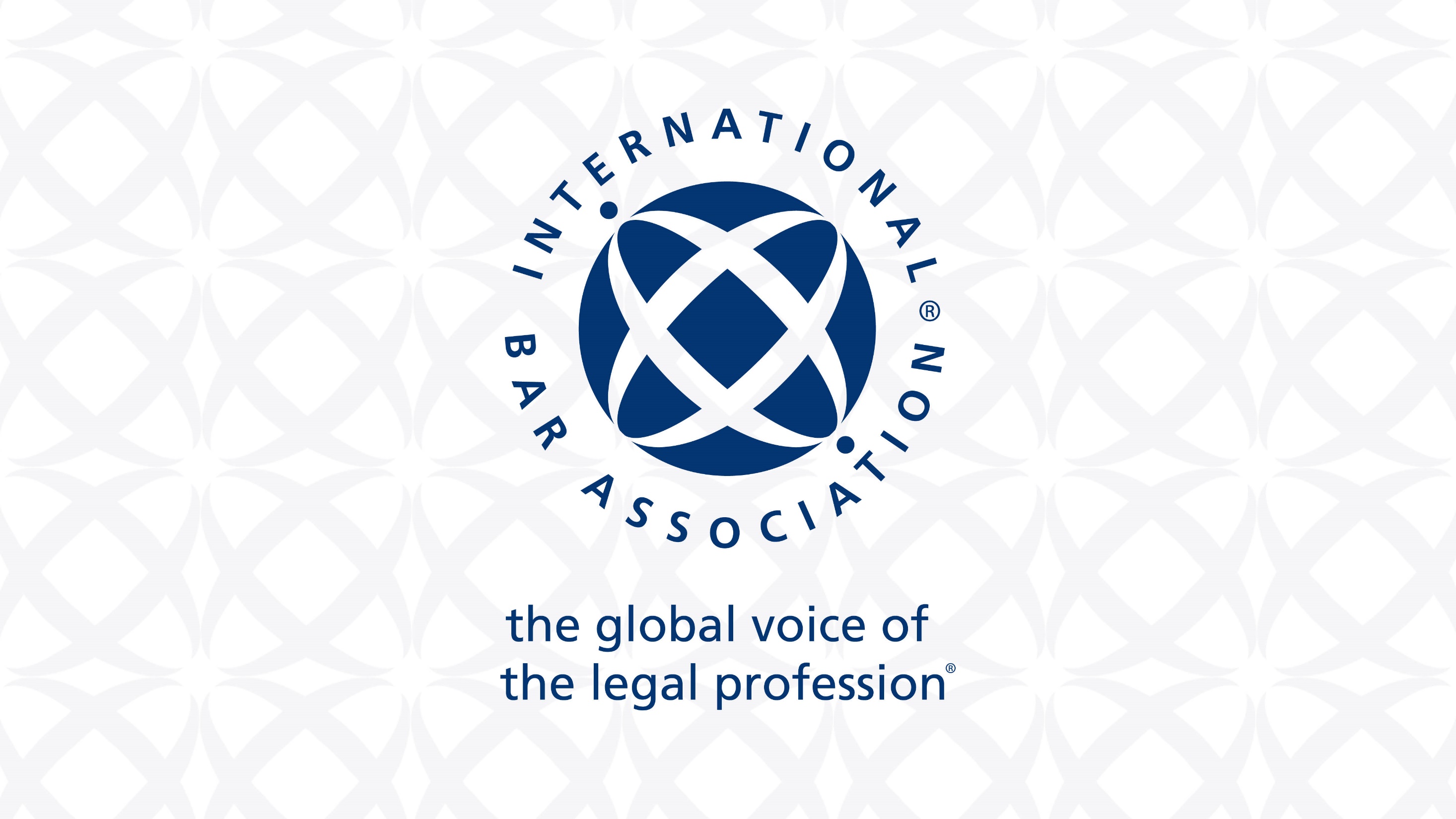 Structure
General Overview of Foreign Direct Investment Trends in Indonesia 
Common Issues and Popular Solutions in Practice
Case Studies
Other comments on M&A matters
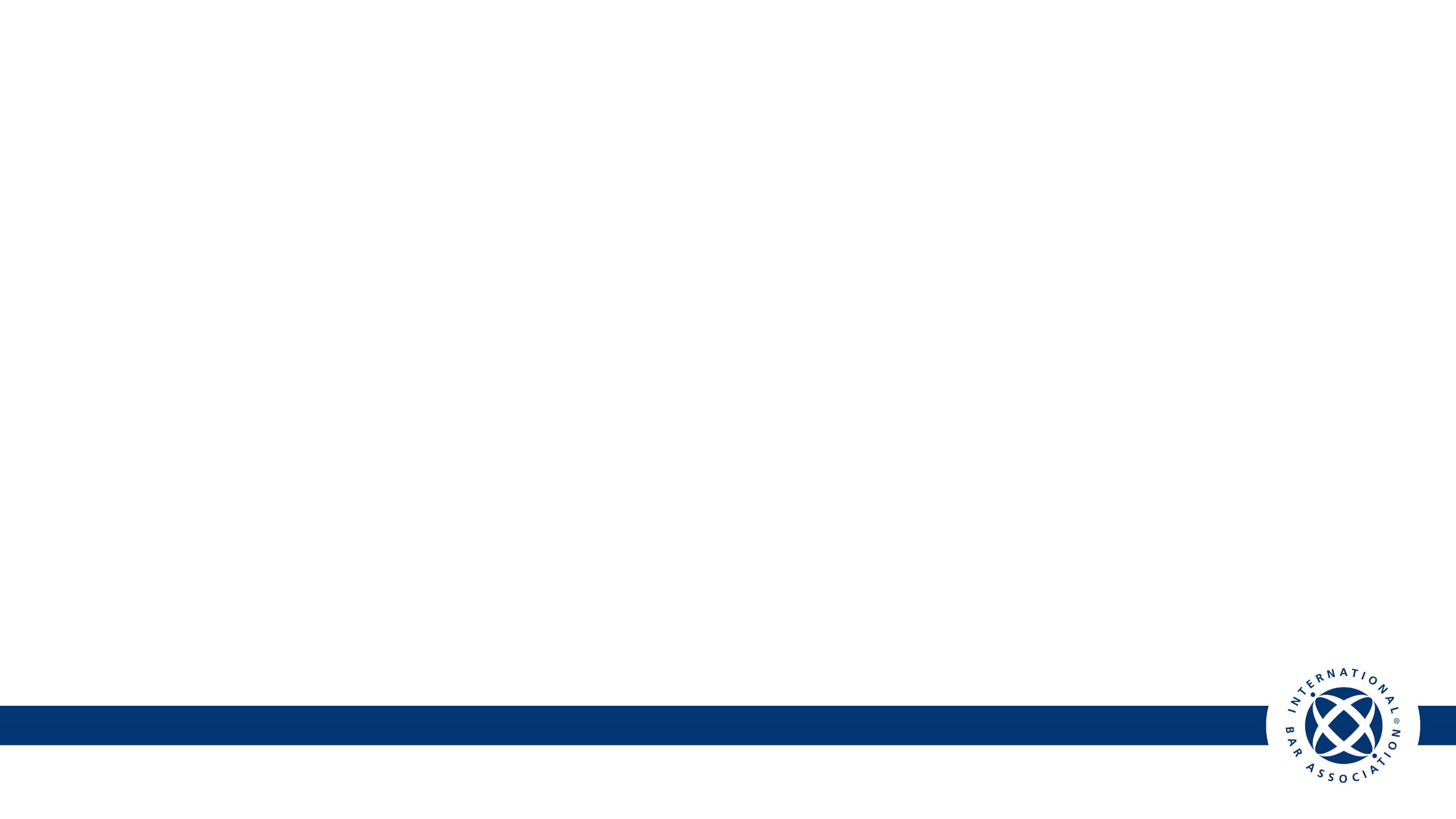 General Overview of Foreign Direct Investment Trends in Indonesia
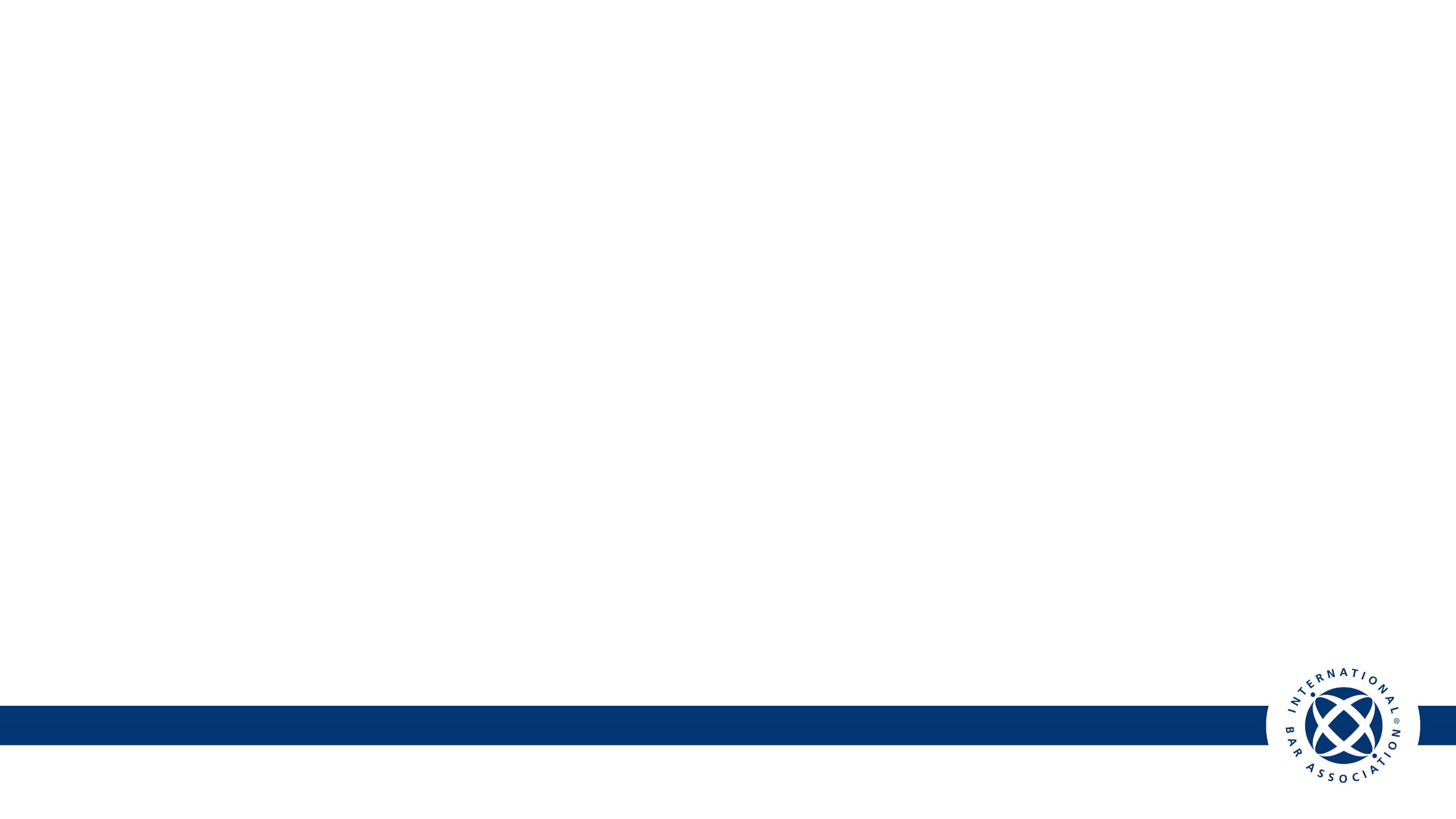 Omnibus Bill On Job Creation
Indonesia recently enacted the Omnibus Bill known as the Job Creation Law which was intended to attract investment.
The bill was first enacted on November 2, 2020 but was instructed by the Constitutional Court to be revised as there were certain errors in the formal procedure of its enactment.
The bill was then revised and re-enacted on December 30, 2022.
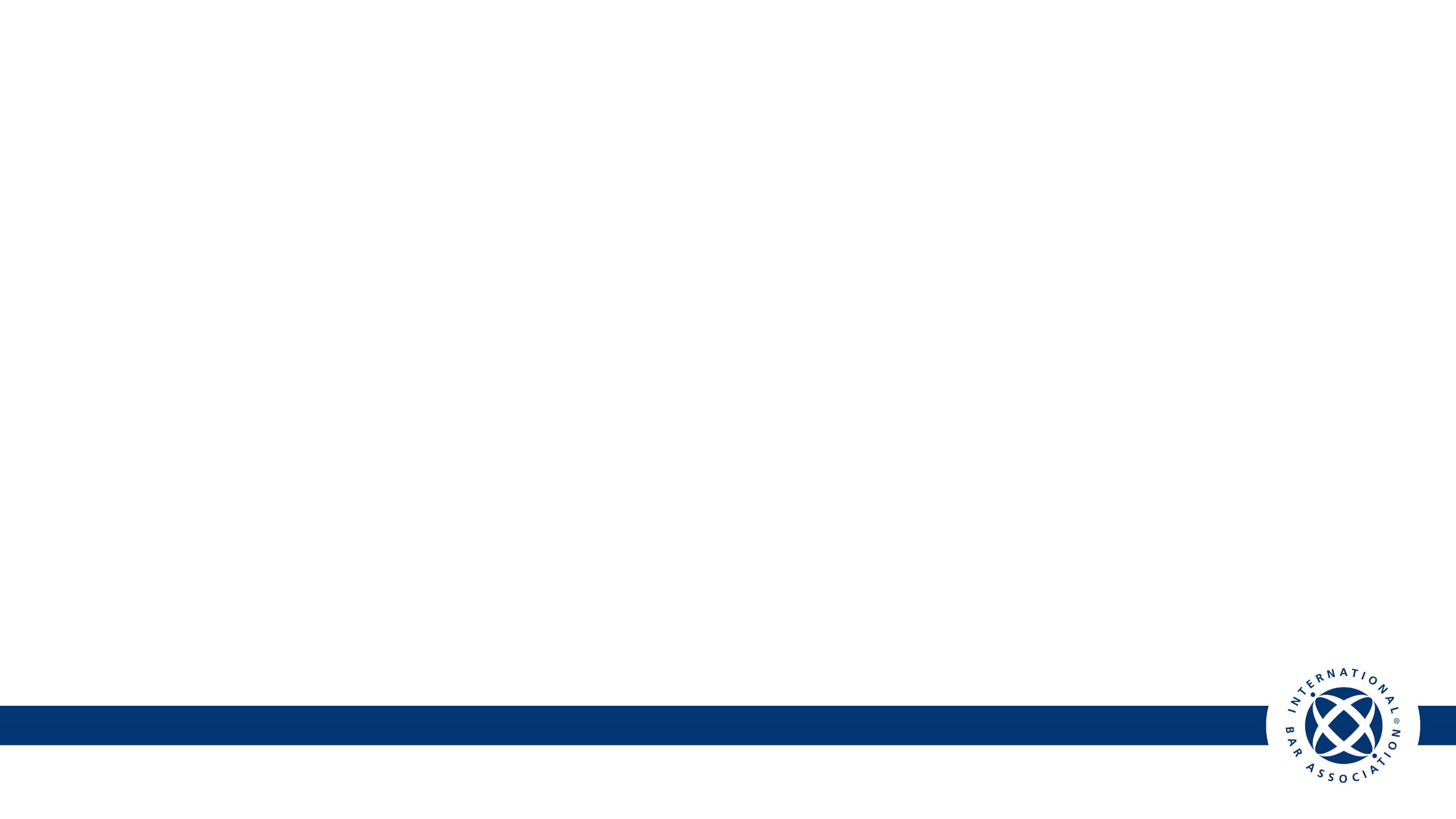 Key changes introduced by the Bill
Reduction in the Number of Business Lines that are Restricted for Investment
Business lines restricted for investment is now cut from 350 line of businesses into 37 line of businesses.
Simplification of Business Licensing Process
There is now a single portal for business license application, by which a business actor can trace and process the required licenses for its operation through the OSS Risk-Based Approach (OSS RBA) system.
Changes in Labor Rights
Amendment on the grounds for employment termination and their severance packages.
Tax and custom Incentives for Investment in Prioritized Fields
Investors investing in prioritized business (e.g., processing and refining of nickel ore which constructs and/or expands smelter) lines are granted financial (i.e., tax and custom benefits) and non-financial incentives (e.g., ease of business licensing).
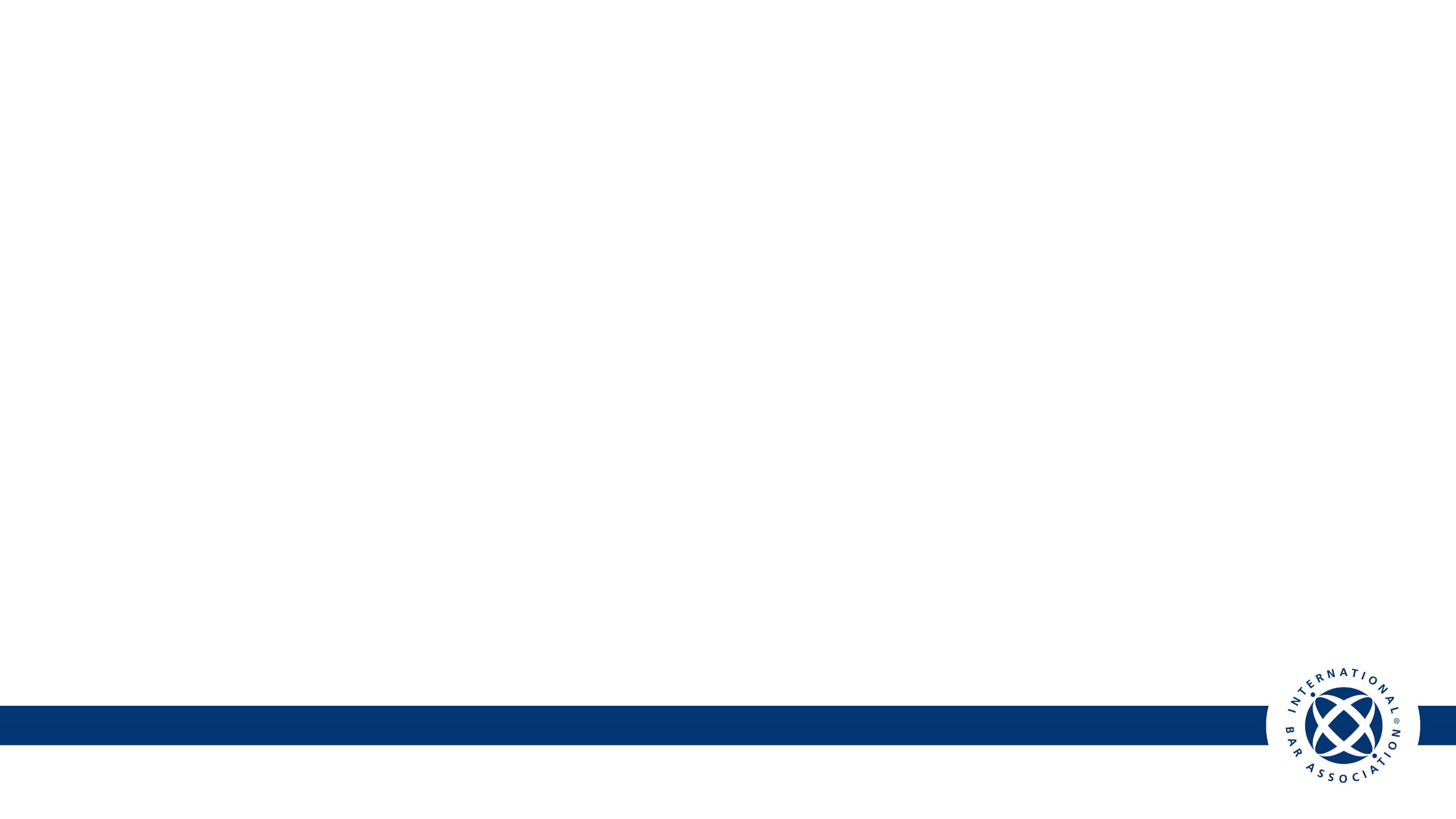 Investment Growth
Growth of investment can be seen in many aspects including in the field of data center, renewable energy, and minerals. 
The capacity of data center is estimated to have reached 200 Megawatt in 2022 and is expected to increase by 100 Megawatt in 2023 due to an increase of investment. 
Investment in renewable energy and mineral resources are also expected to grow.
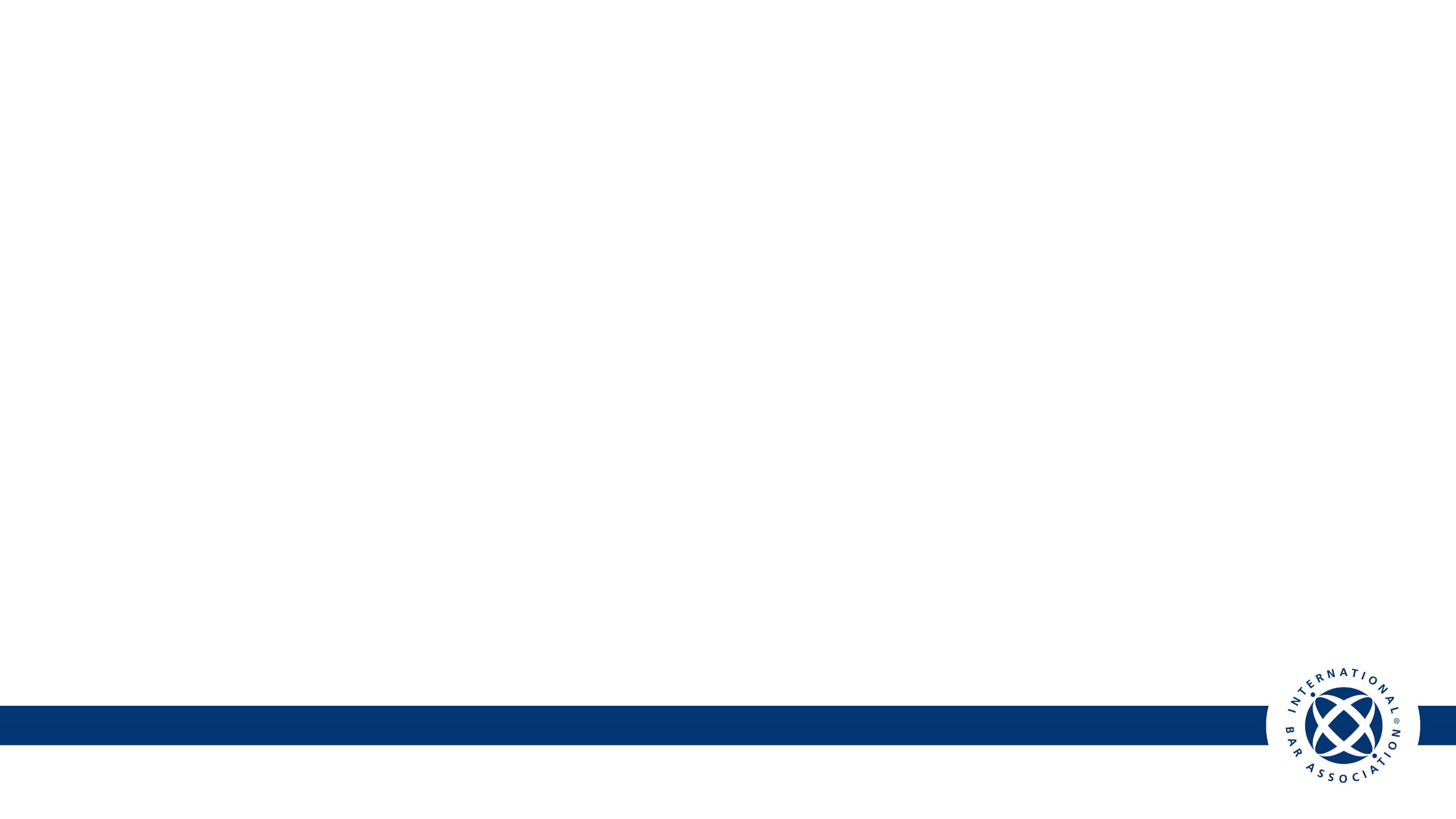 Common Issues and Popular Solutions in Practice
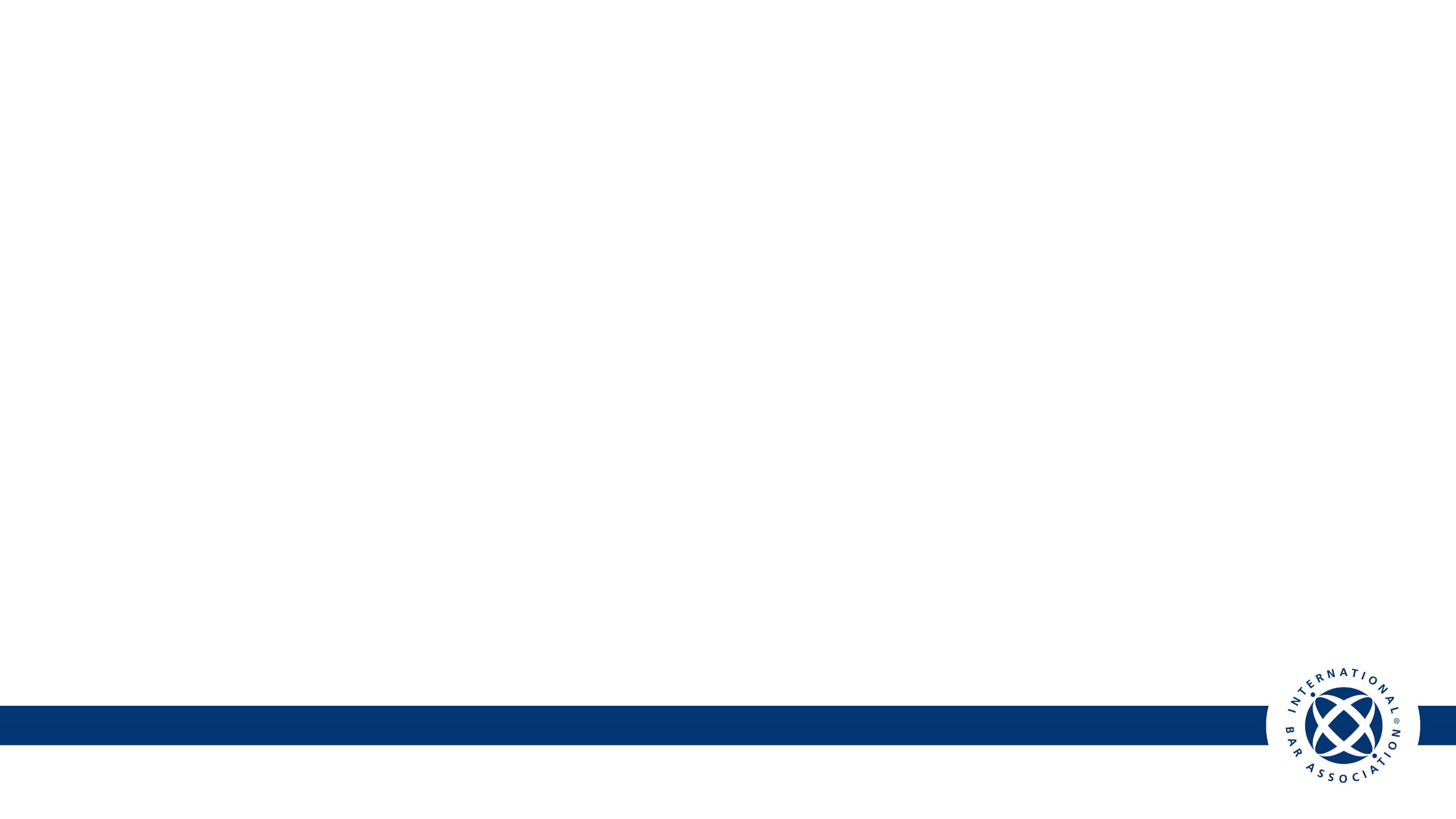 Issues Faced in M&A Transaction
Foreign Investment Restriction
Capitalization Requirements
Regulatory Approval for Certain Industries and the Timing for the Issuance of the Relevant Regulatory Approval
Third Party Claims towards the M&A Transaction
Compliance with the Procedural Requirements in M&A Transaction
Tax Matters
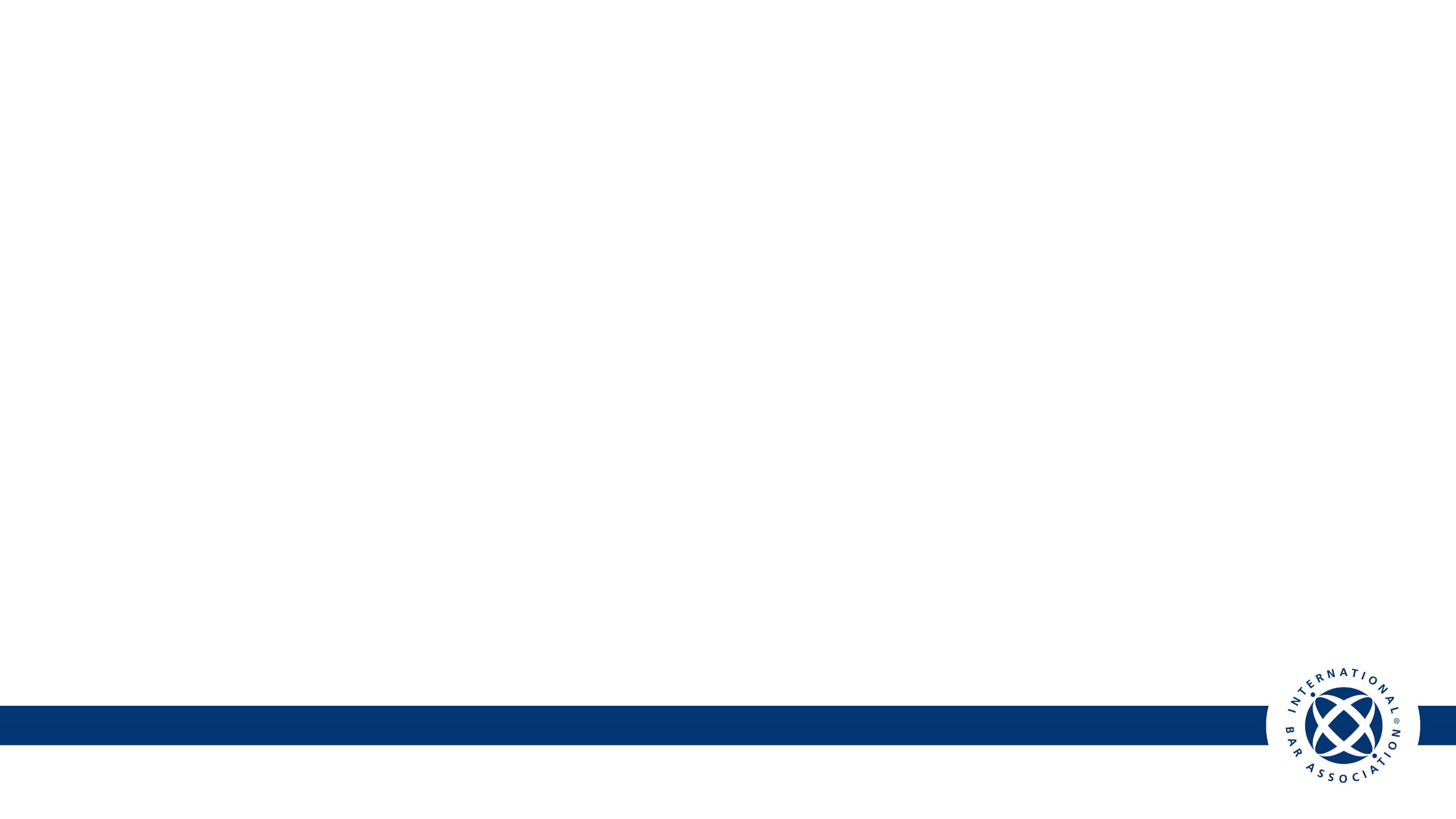 Issue 1: Foreign Investment Restriction
Investment Restriction may take the form of shares percentage cap, reservation for cooperatives and small and medium enterprises, and other specific industries restriction.
The most commonly known restriction is the shares percentage cap. The Indonesian Government has a negative list of investment, which lists down a shareholding cap for certain businesses.
There are also industry specific restrictions, e.g., in the P2P business, no party is allowed to become a Controlling Shareholder in more than 1 (one) conventional P2P company or 1 (one) Shariah based P2P company.
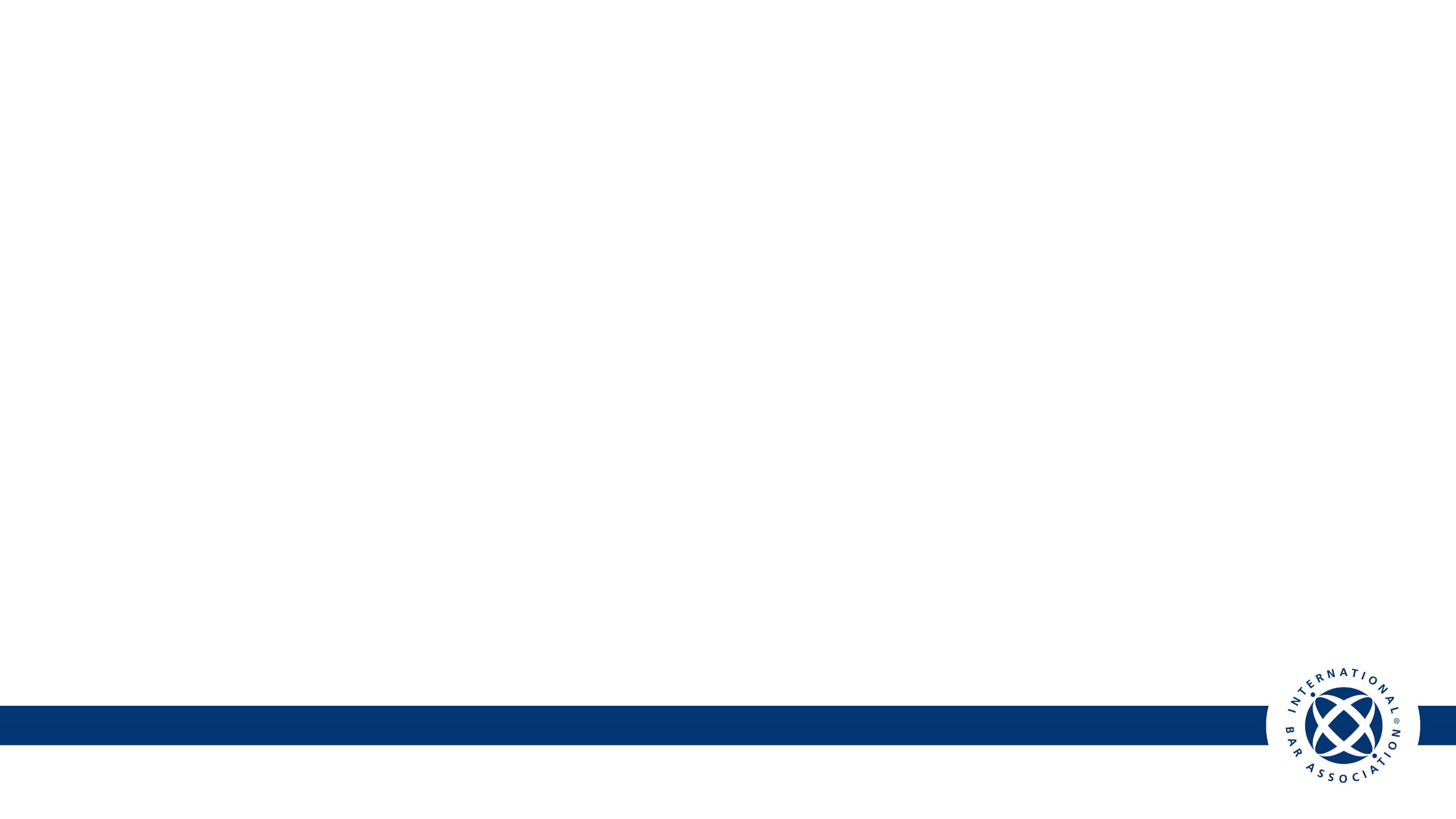 Solution 1: Foreign Investment Restriction
In practice investors enter into a passive shareholding arrangement.

A passive shareholding arrangement is structured around a loan granted for the purchase of shares in the target company with the shares pledged in favor of the foreign entity.
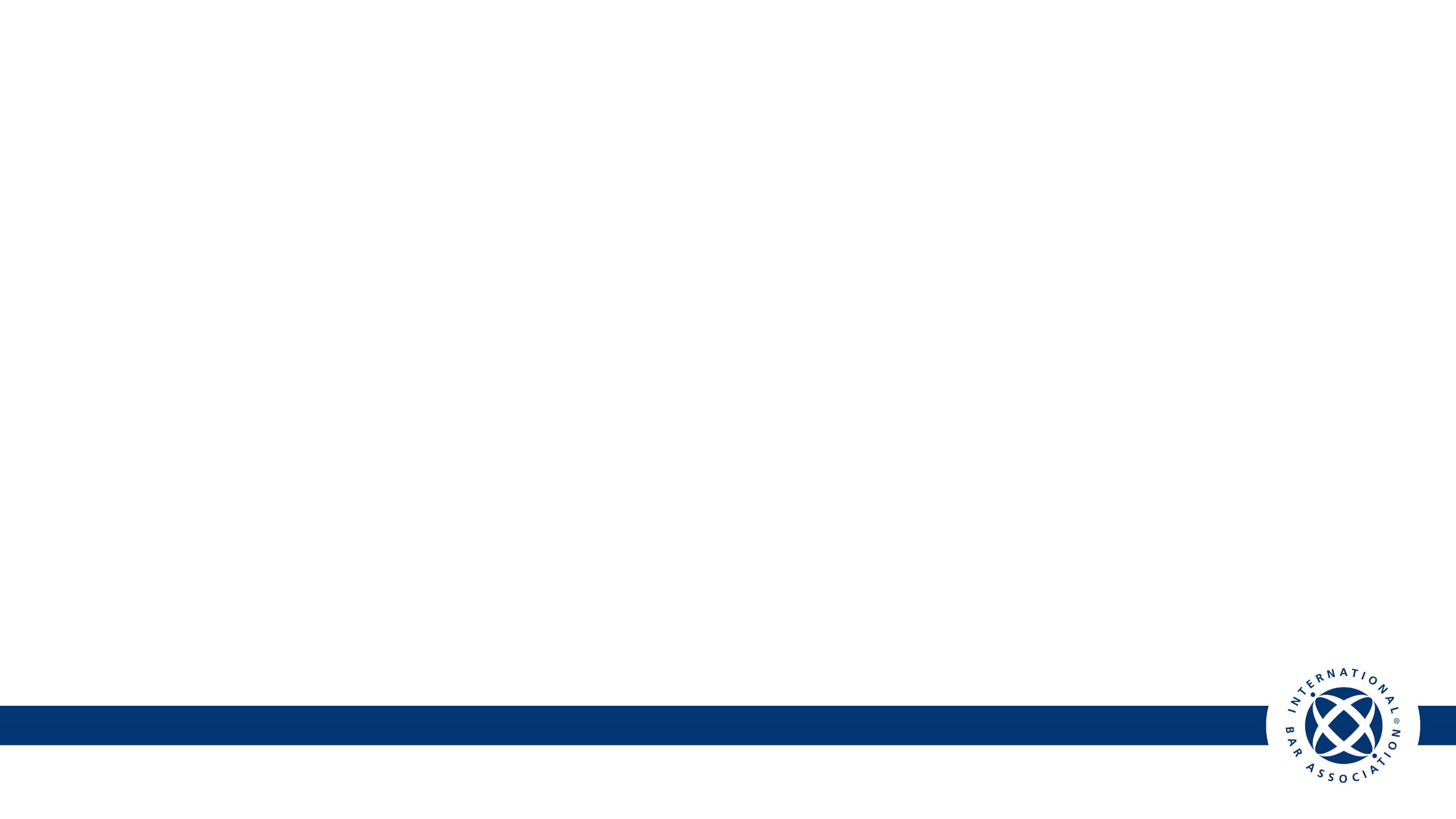 Issue 2: Capitalization Requirement
Minimum investment value (Authorized Capital): A foreign investment company shall have an investment value of more than IDR10 billion / KBLI (i.e., Indonesian Business Classification Code).
Minimum Issued and Paid-up: A foreign investment company shall have a minimum issued and paid-up capital of IDR10 billion / company, but bearing in mind the rule that at least 25% of the authorized capital of the company shall be issued and paid-up.
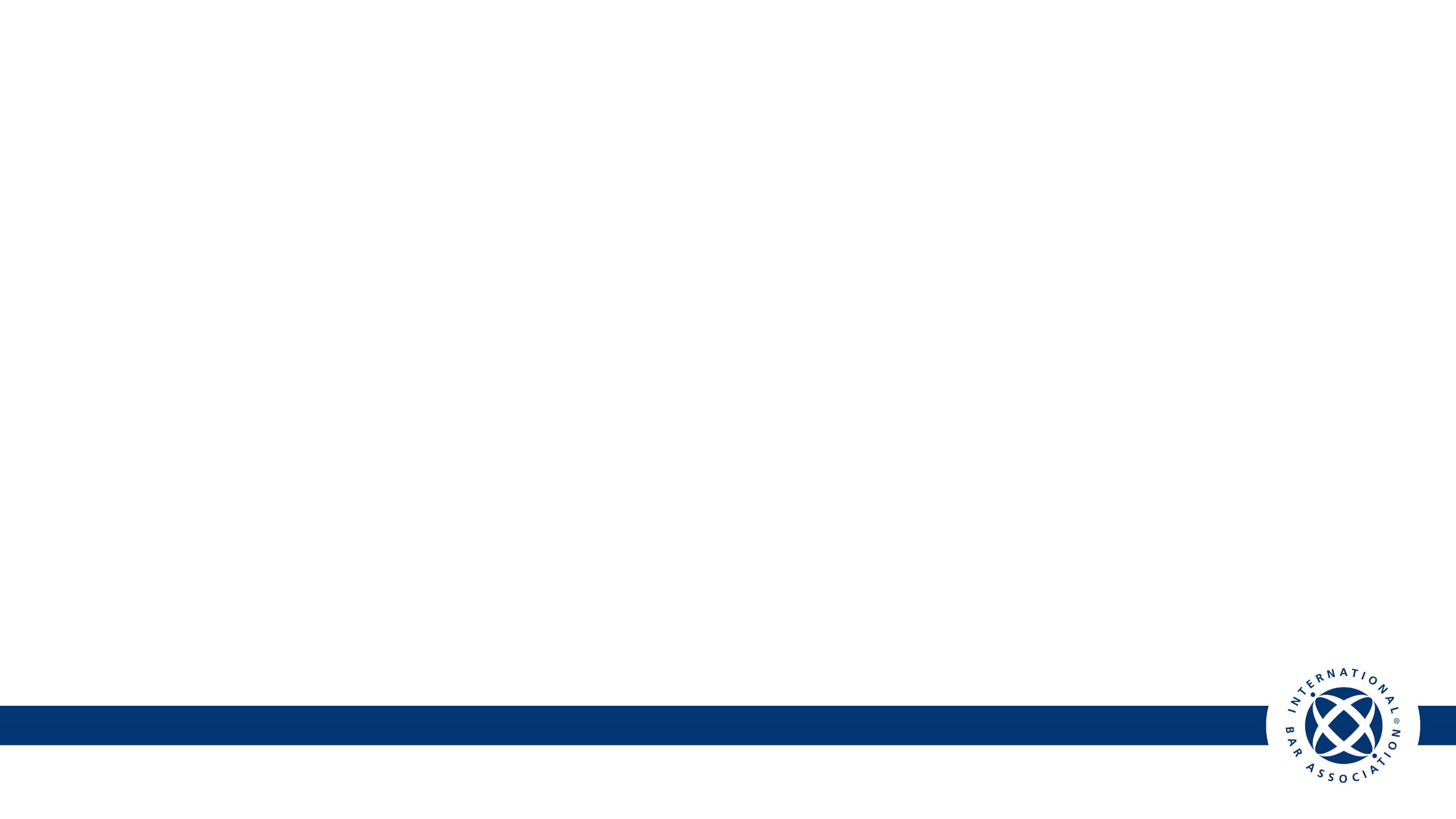 Solution 2: Capitalization Requirement
Foreign investors should identify the business activity of the target company characterized by “KBLI”. 
Multiple KBLIs will add the requirement of the company’s minimum investment value and affect the minimum issued and paid-up capital.
For instance, if a company adopts 6 KBLI (business activities, the authorized capital of the company is IDR 60 billion and the minimum issued and paid-up capital of the company shall be IDR 15 billion (i.e., 25% of the authorized capital).
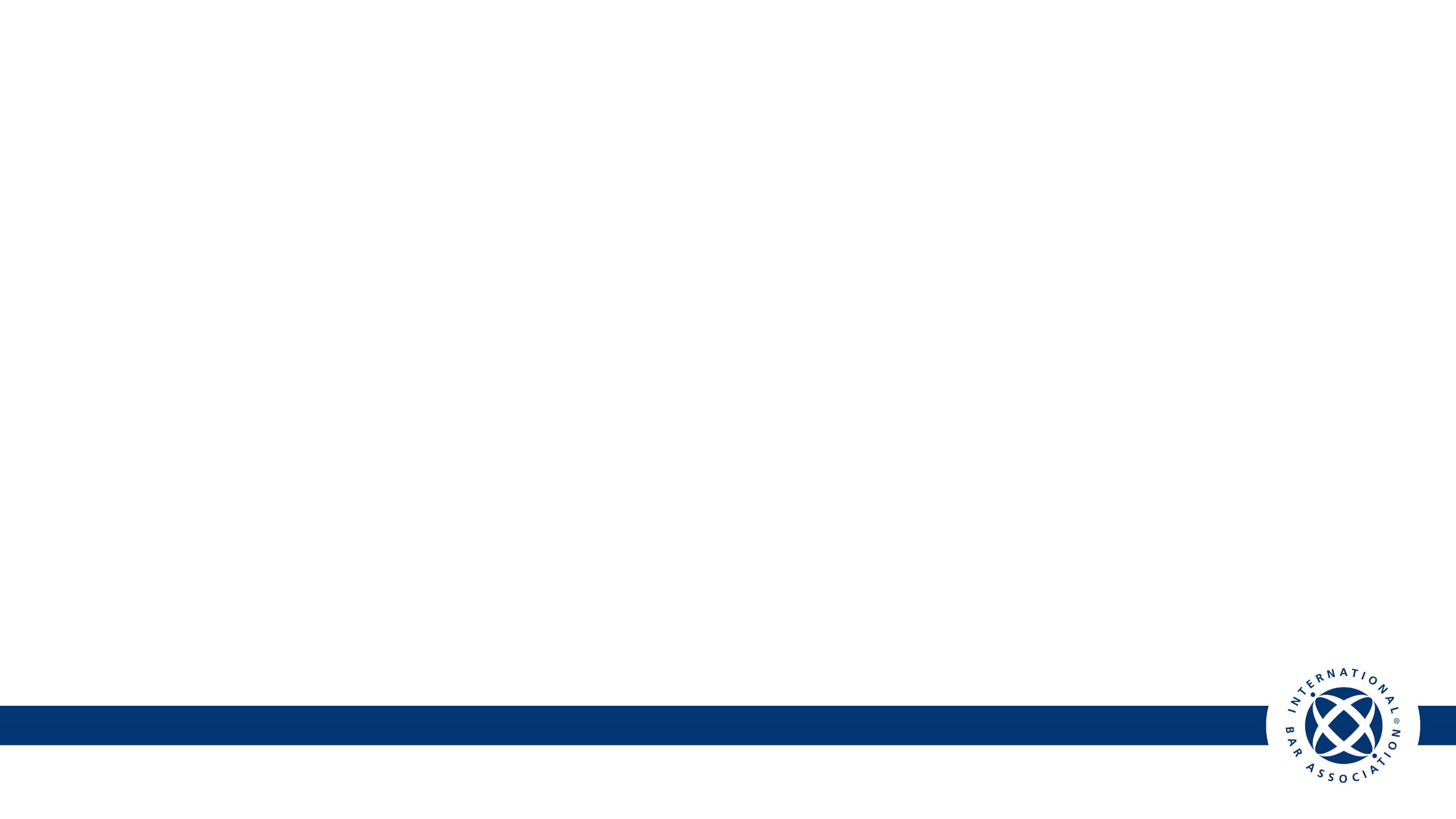 Issue 3: Regulatory Approval for Certain Industries and the Timing for its issuance
In certain sectors, M&A transaction must first be approved by the sectoral Ministers.
In the mining industry, an acquisition transaction must first be approved by the Minister of Energy and Mineral Resources. 
In pharma industry, any establishment of a pharmaceutical industry requires the obtainment of a Pharmaceutical Industry License from the Directorate General under the Ministry of Health. 
Expect uncertainty with the timeline for the approval process.
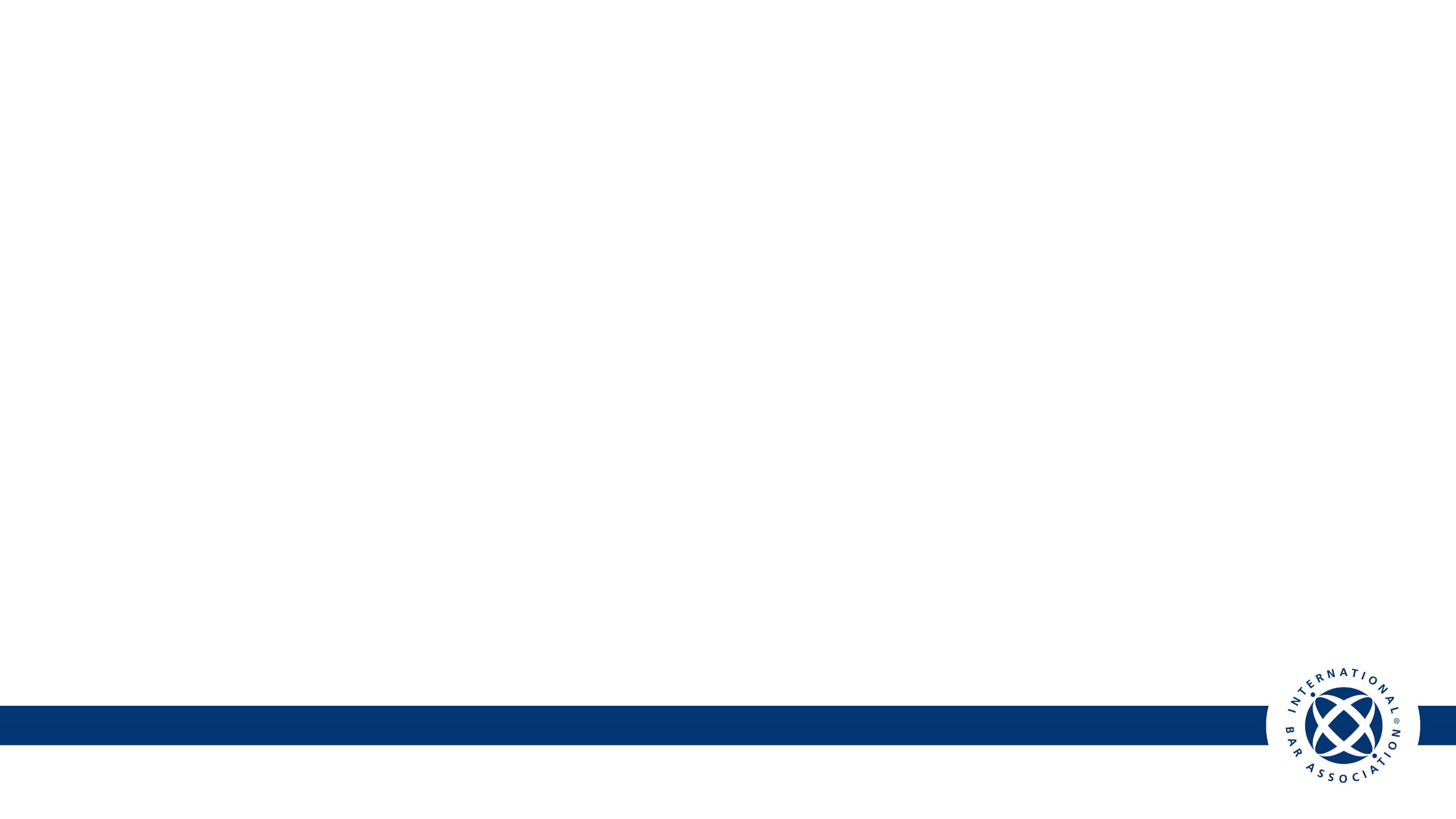 Solution 3: Regulatory Approval for Certain Industries and the Timing for its issuance
Pre-consultation / Communication with the relevant officials should be maintained.
Contractual commitments entered into to bind the seller to the transaction.
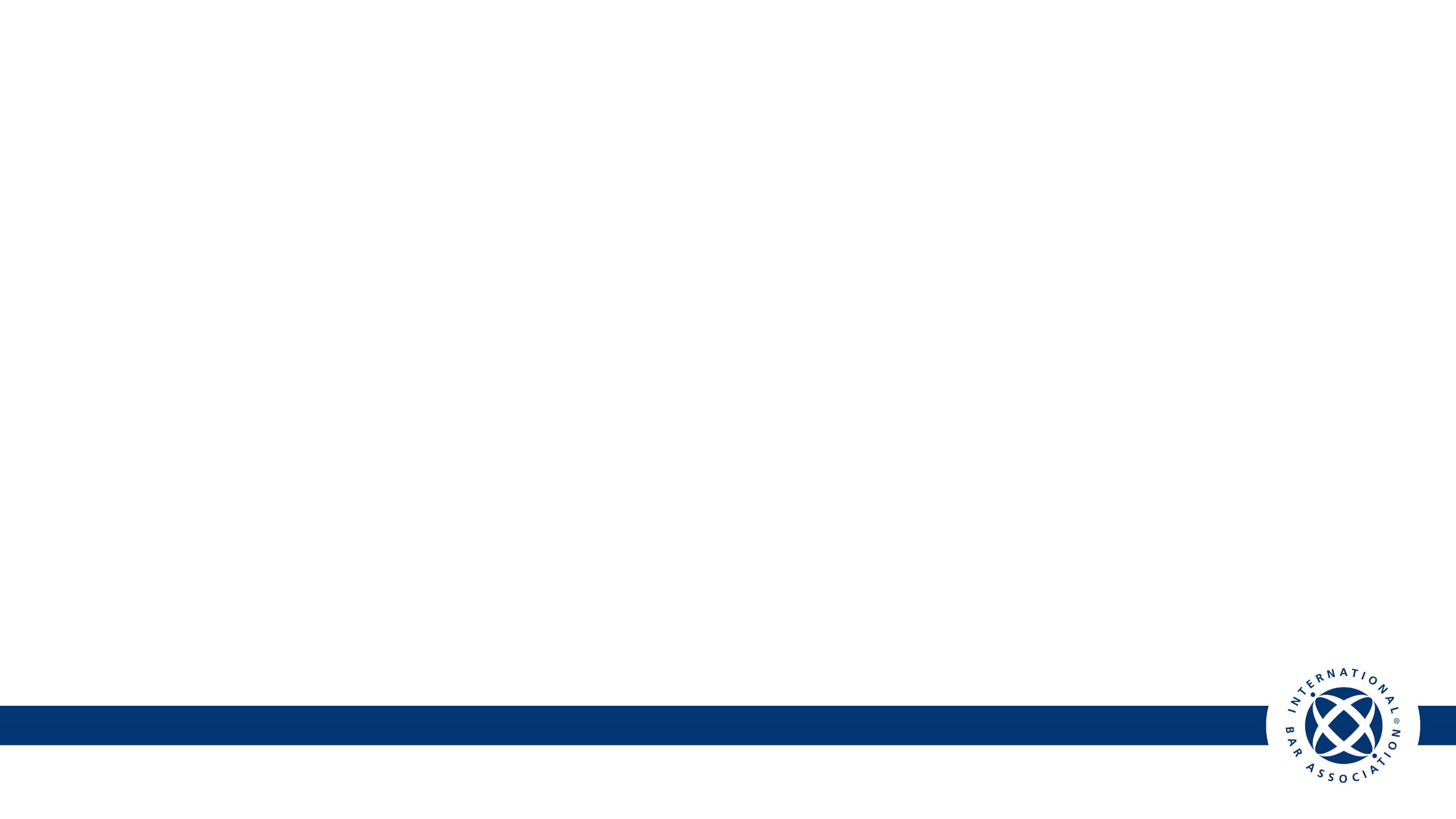 Issue 4: Third Party Claims towards the M&A Transaction
Creditors and employees of a target company may submit an objection towards M&A transaction.
Objections may be submitted by banks which lend money to the target company but have not been sought approval over the M&A transaction. 
The period for submission of objection commences from the date of the public announcement and employee announcement of the M&A transaction and lasts until 14 days following the announcements.
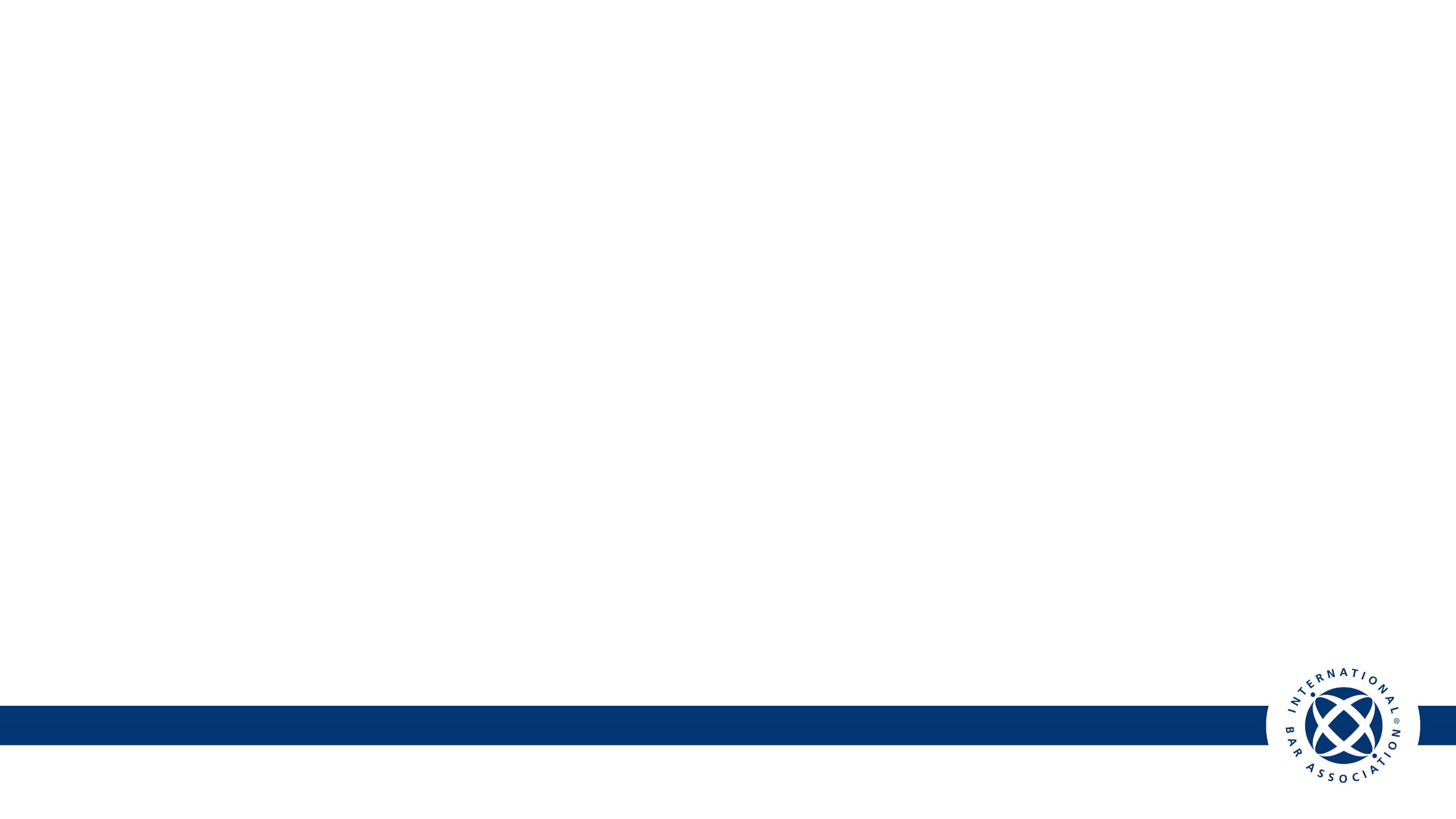 Solution 4: Third Party Claims towards the M&A Transaction
Indonesian Company Law requires that the third-party claims be resolved between the creditors and/or employees with the company. Pending resolution, the M&A transaction cannot be completed.
In some transactions, the parties announce the M&A transaction in a newspaper agency with limited circulation (provided that the newspaper is nationally circulated).
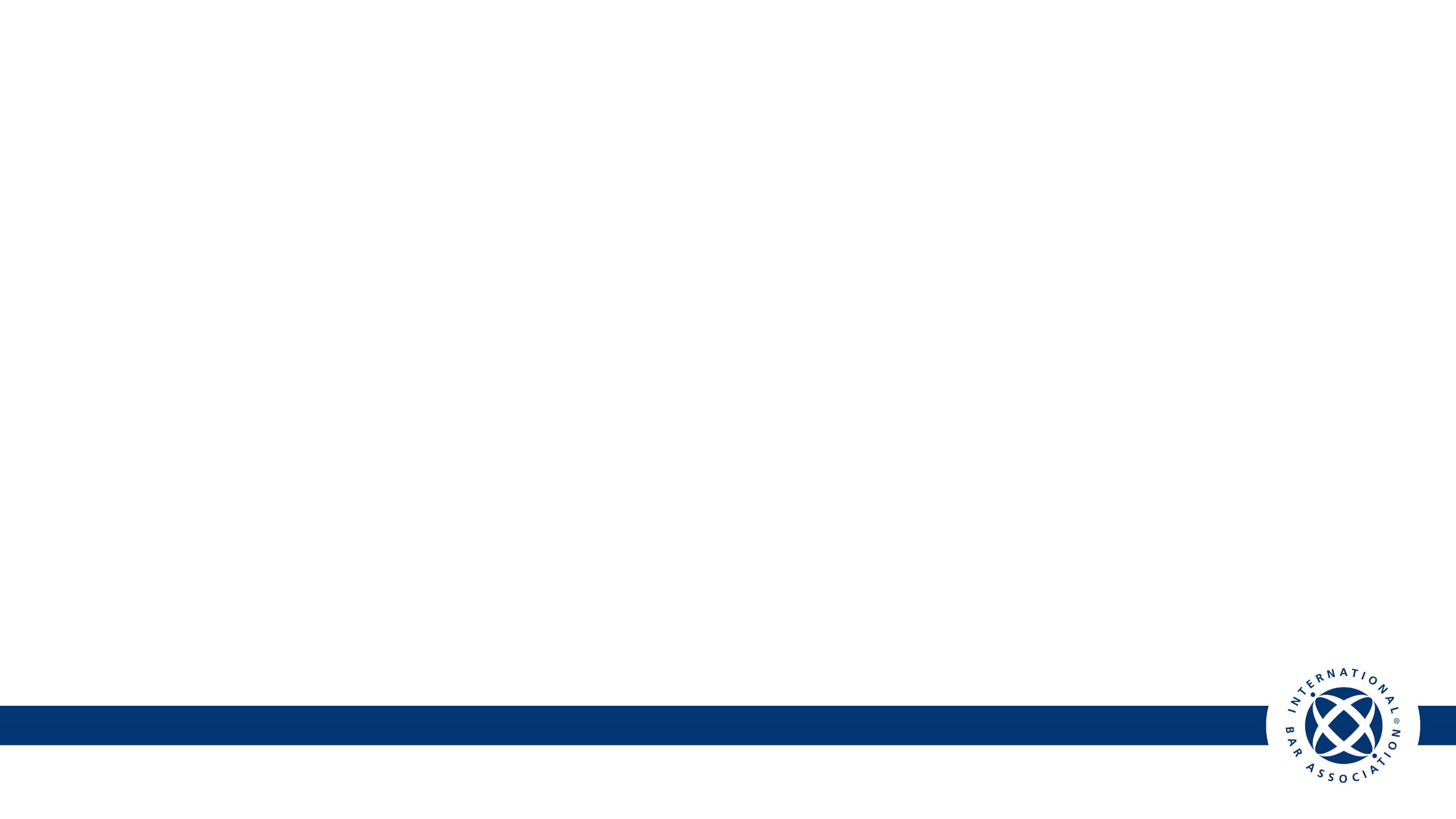 Issue 5: Compliance with Procedural Requirements in M&A Transaction
There are cases where historical transactions did not comply with the legal procedural requirements of the parties. 
Parties need to weigh in the risks (which are fairly manageable) and negotiate contractual protections which addresses the risks.
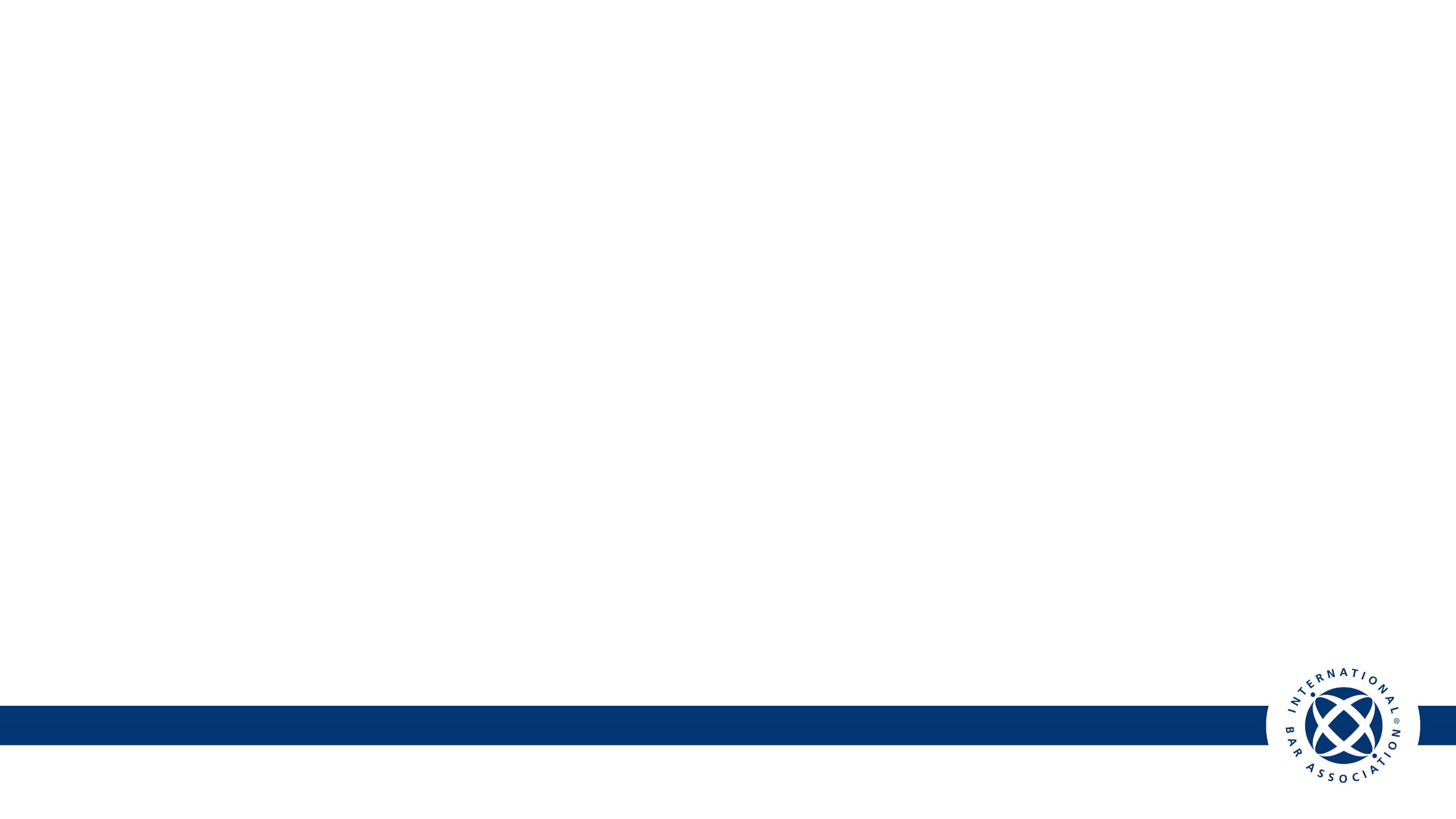 Solution 5: Compliance with the administrative requirements of M&A transaction
The parties engaging in the transaction should ensure that they are represented by a legal counsel which has an expertise in handling M&A in Indonesia. 
Procedural requirements in M&A transactions may differ between different transactions depending on sectoral rules (e.g. mining company) and whether any of the involved parties are publicly listed.
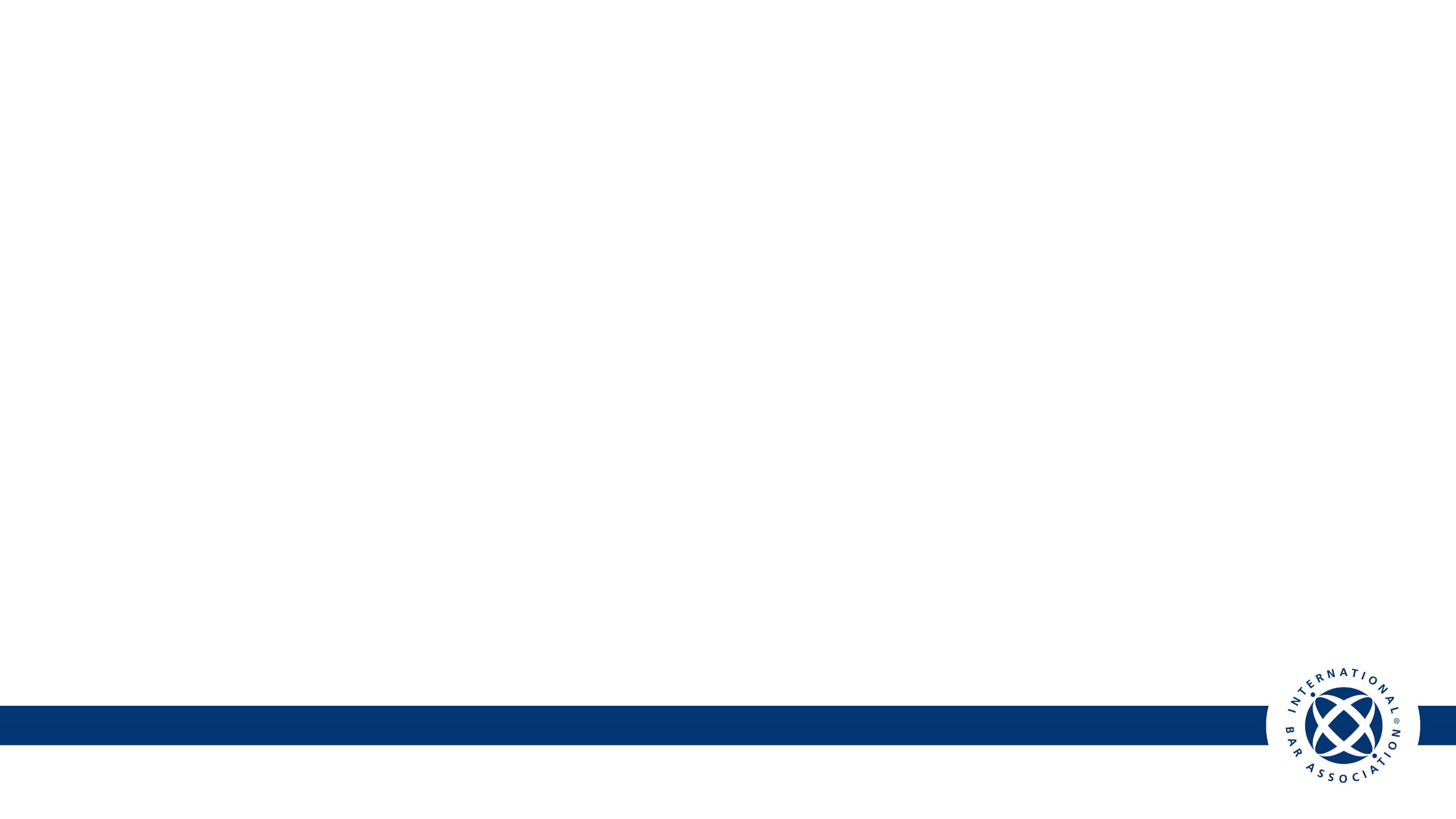 Issue 6: Tax Related Matter
Tax obligations / liabilities will need to be considered. 
Indonesian tax laws consist of different types of taxes. Tax advice should be sought and tax due diligence on the target is usually performed.
Statutory period for tax obligation is 5 (five) years, with limited exception.
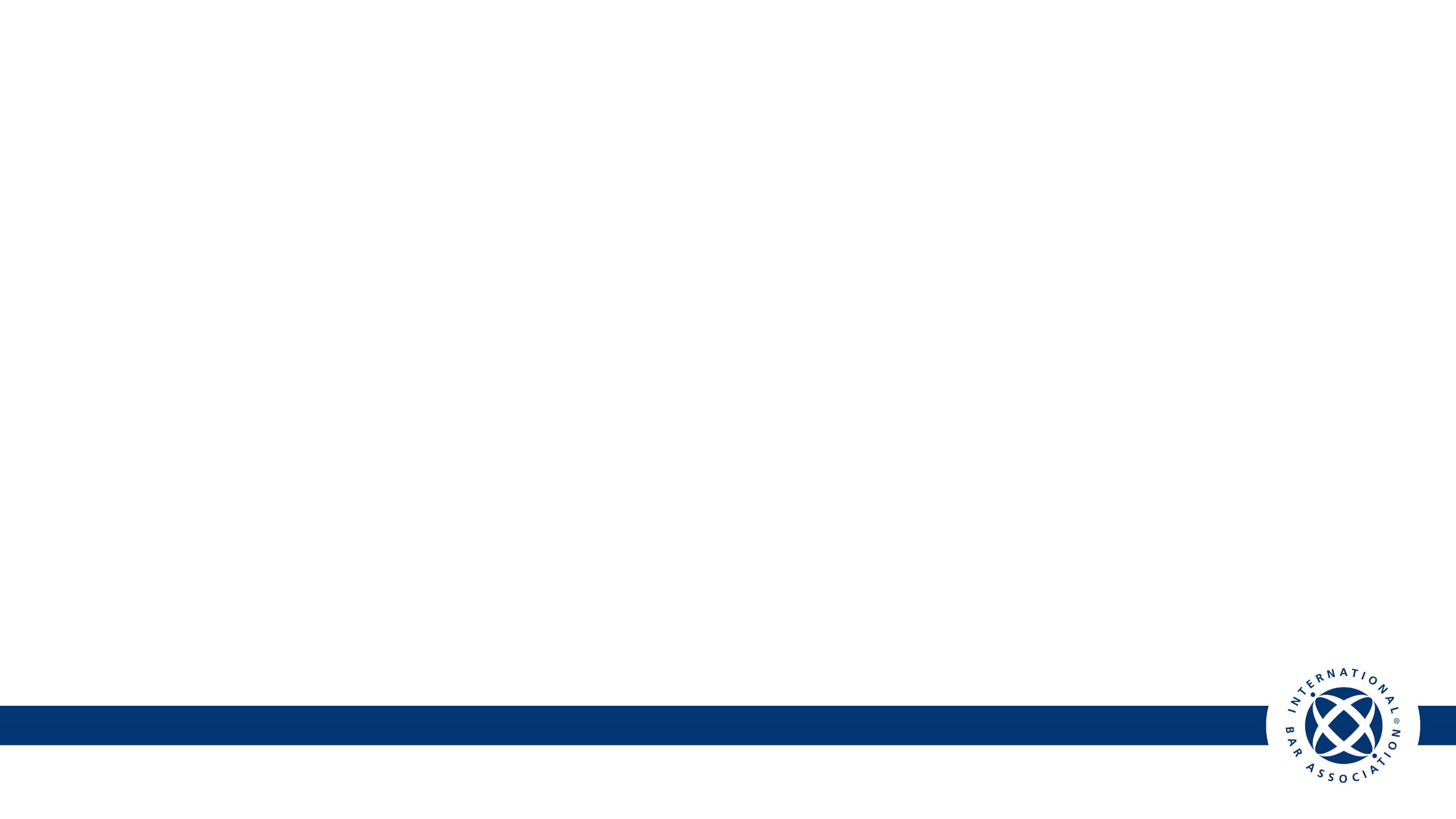 Case Studies
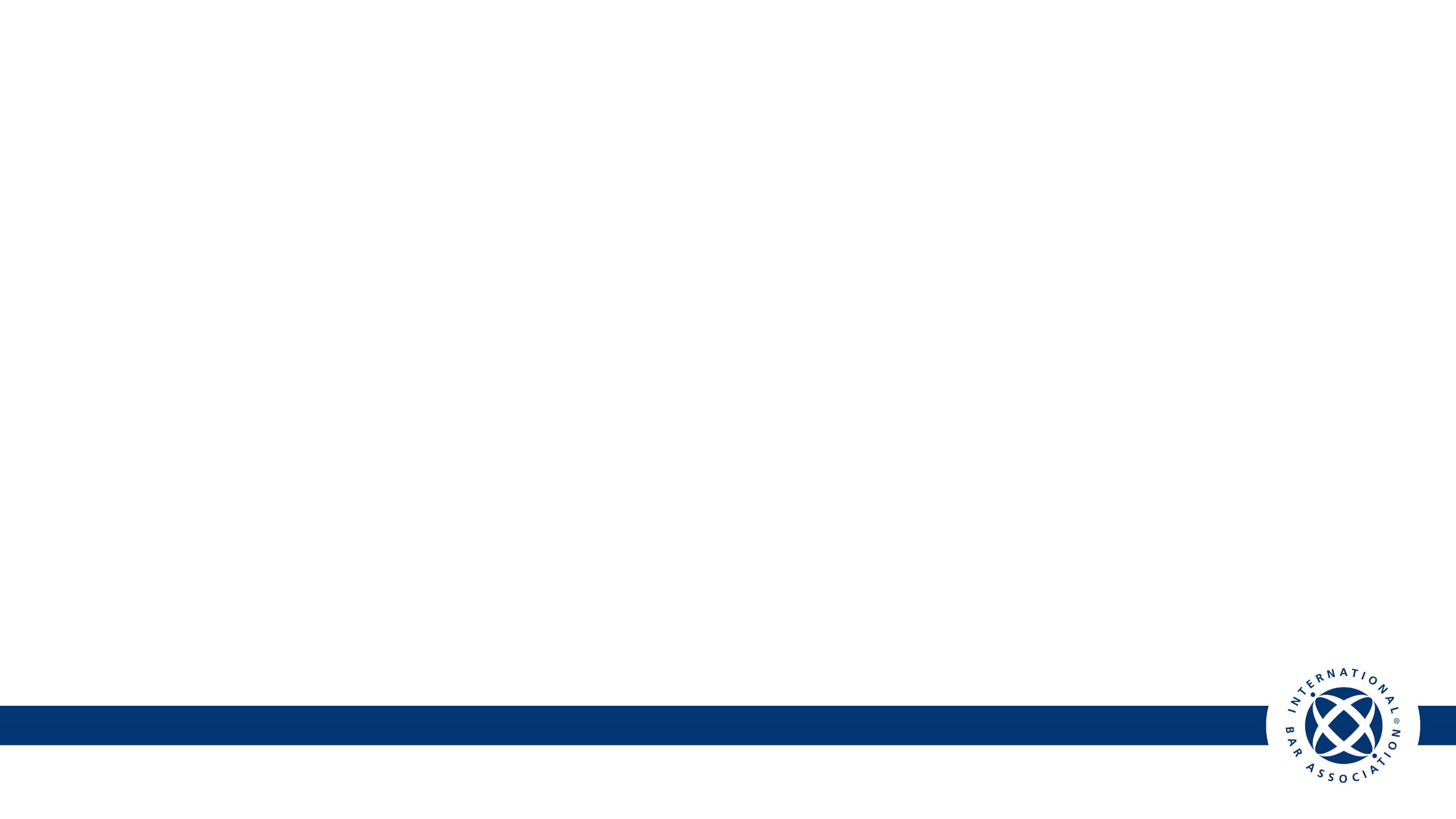 CASE I: Merger of Public Company and its Subsidiary
The Merger of a public company and its subsidiary involves many additional procedures than the common merger procedures, including:
Effective Registration Statement from OJK: For a merger which involves public company, the OJK requires the obtainment of an OJK approval to the merger known as effective registration statement.
Material Transaction procedure: Merger that exceeds 20% of the total equity of the public company. Requires appraisal to valuate the transaction and certain public disclosure obligation.
Affiliated Transaction procedure: A merger undertaken by two affiliated companies (i.e., the parent and subsidiary companies) are subject to additional procedure, e.g., to obtain the approval from independent shareholders.
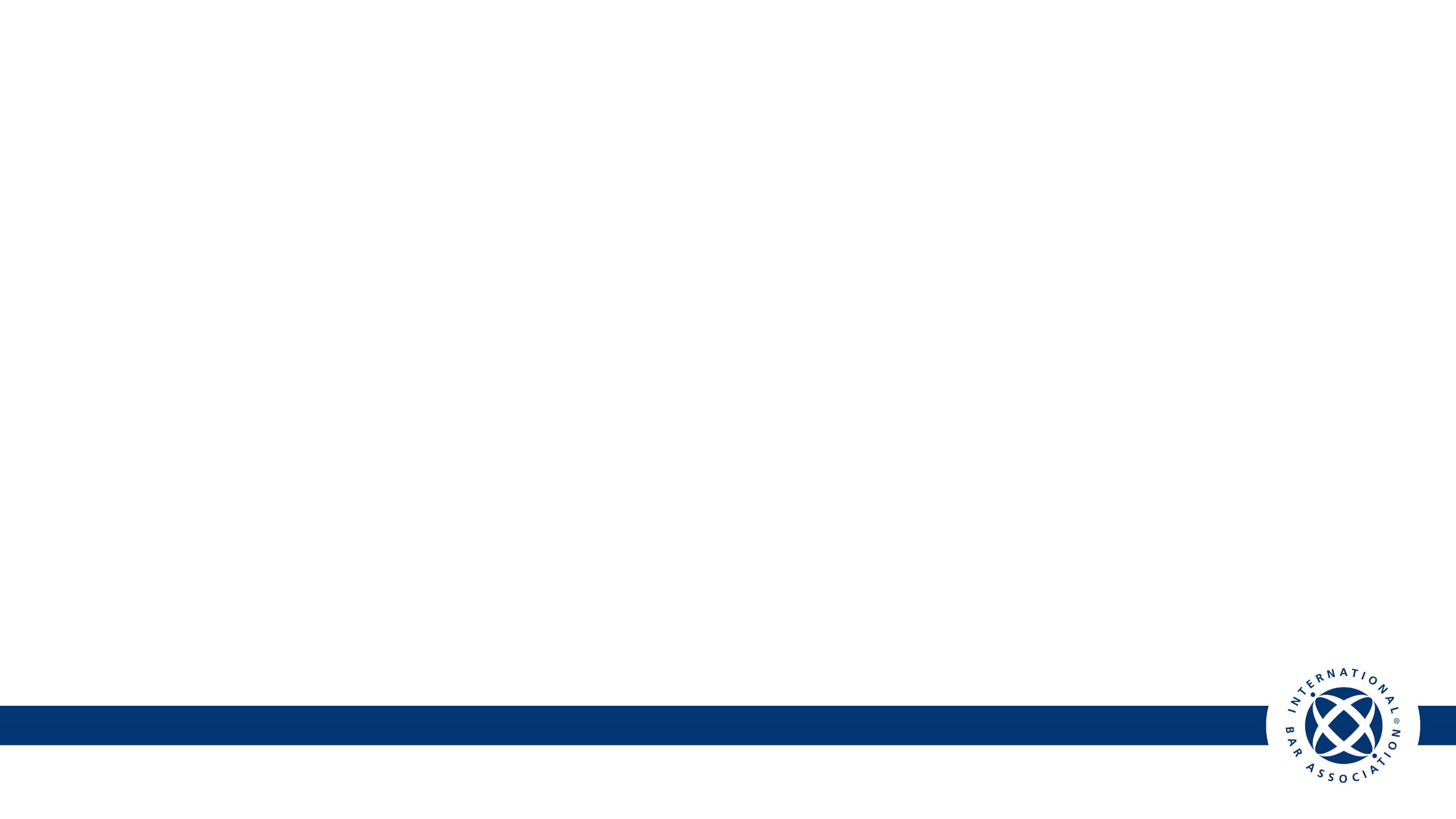 CASE II: Communication with Government Officials and State-Owned Enterprise
Investors should note that:
Mannerism and culture should be really considered when speaking with officials of the government or SOE. 
When dealing with SOE, many stakeholders are involved and the structure of the deal may easily and quickly change. Be ready to be flexible.
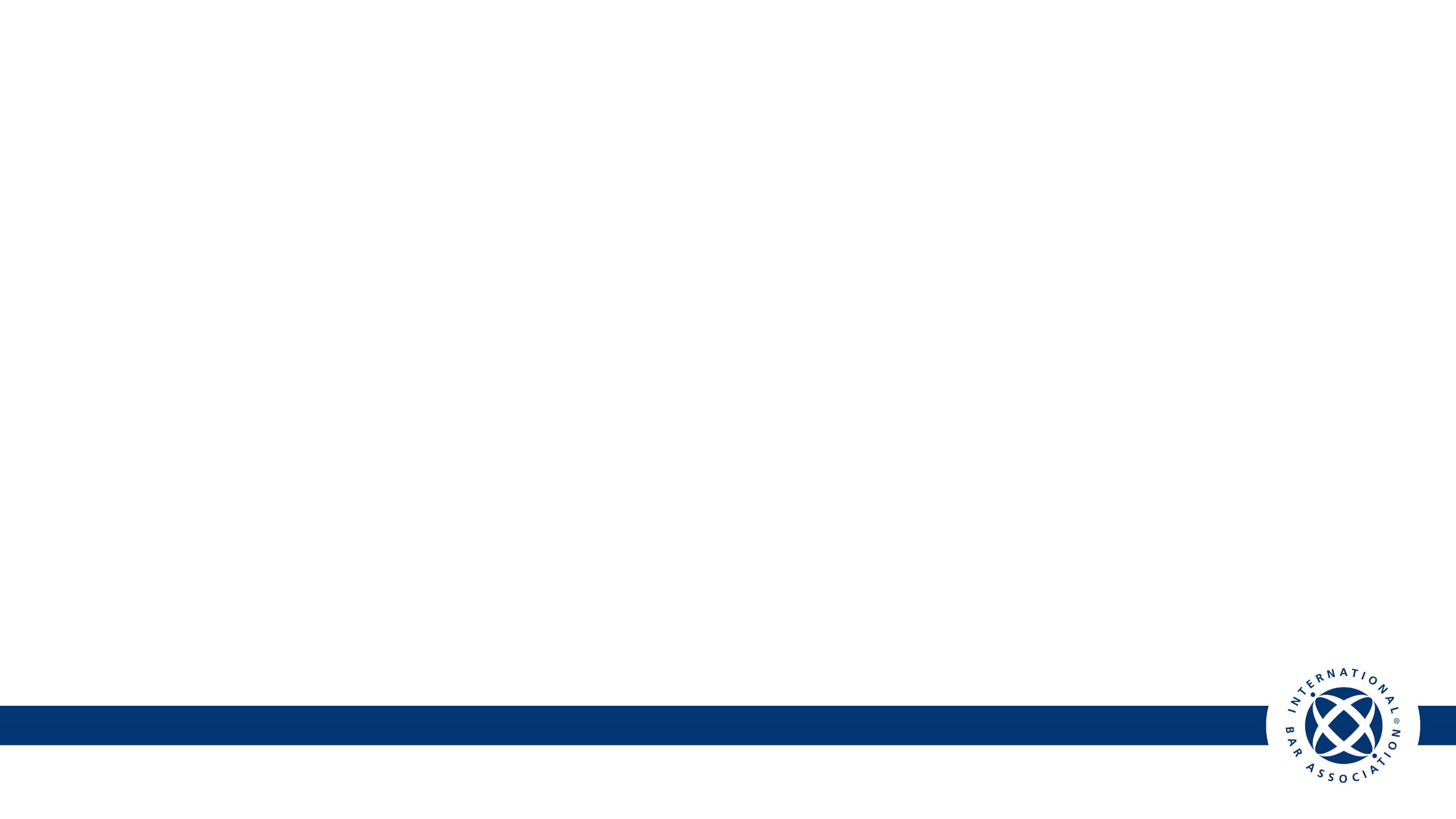 Other Comments
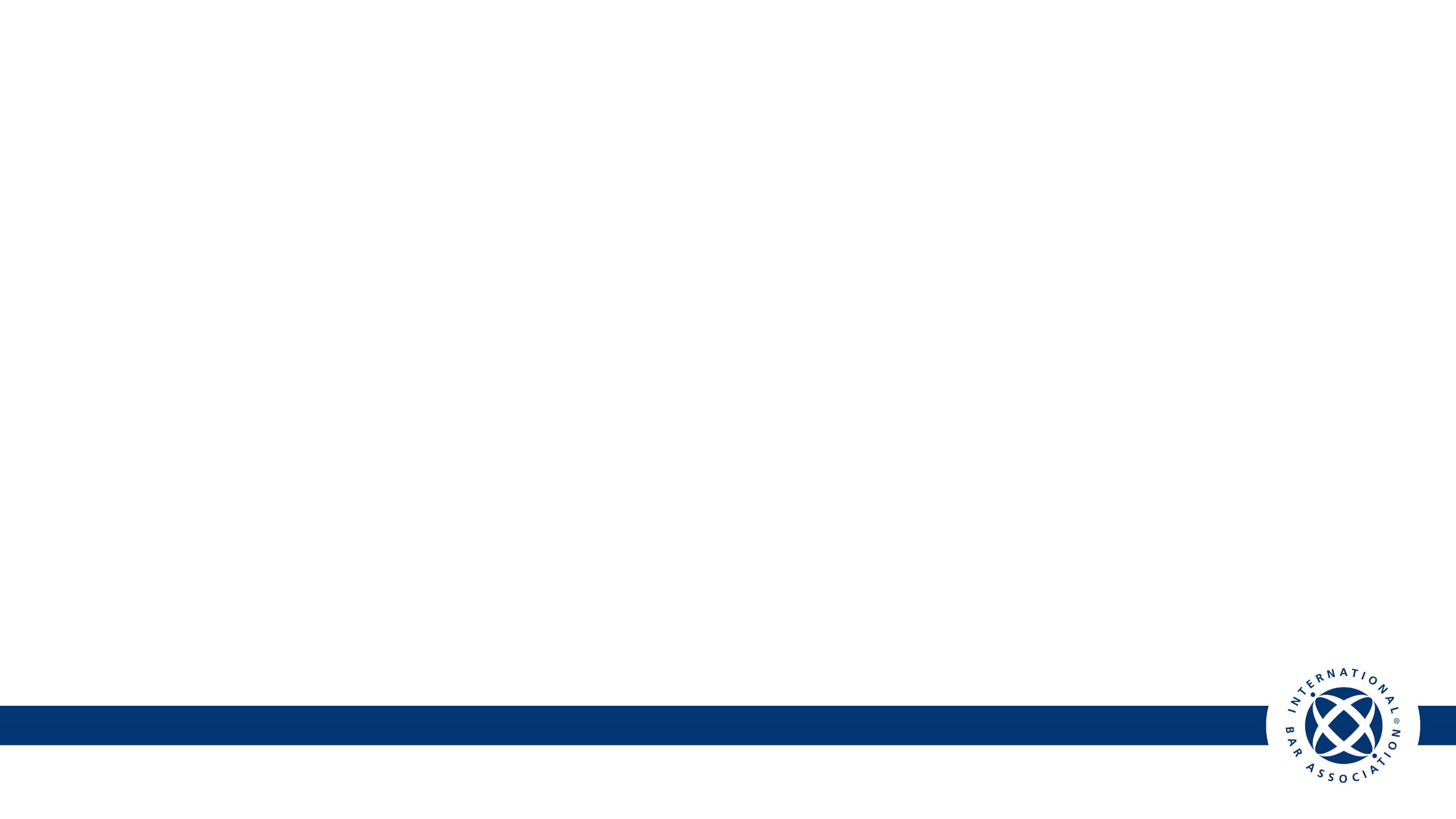 1. Indonesian Language Requirement
Any transaction documents which involve Indonesian entity as a party but is written in non-Indonesian language should be translated into Indonesian language. 
The parties are free to decide which language prevails in case of any inconsistencies among the Indonesian and non-Indonesian versions of the documents.
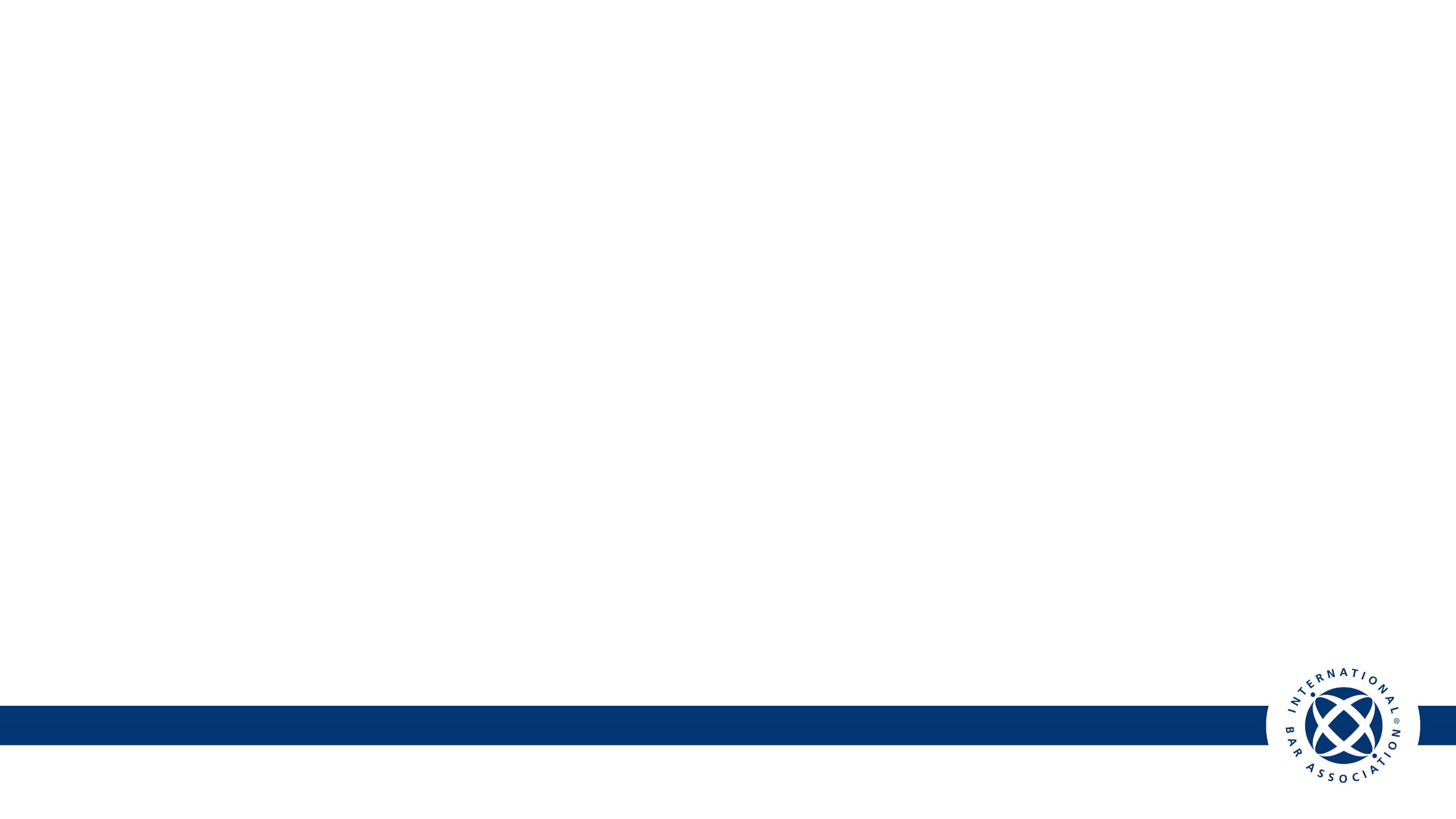 2. Transaction Documents and Notarial Deed
The requirement to prepare a notarial deed means that a public notary should be engaged in assisting the preparation of the necessary deeds to consummate the transaction. 
Company Law requires that a deed of merger and a deed of acquisition be drawn up as a notarial deed. 
GMS resolutions to approve acquisition / merger and the sale purchase agreement are also re-executed into a notarial deed.
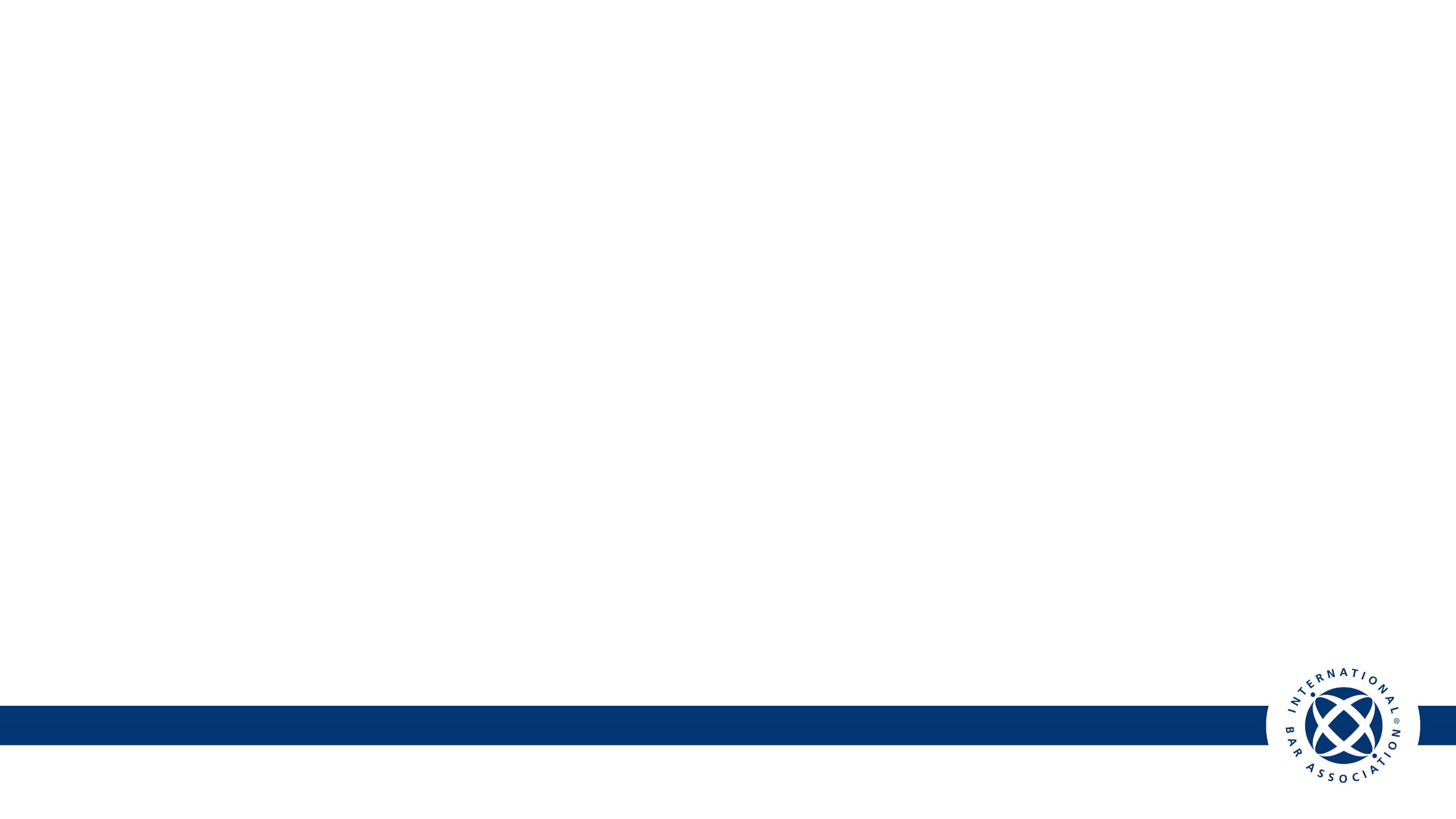 3. Foreign Exchange
Indonesian Rupiah are required to be used for transactions which takes place in Indonesia. One example is if the transaction occurs between Indonesian parties. 
International trade transaction are exempted, but are limited to export and import of goods and/or the trade of services in a cross-border manner.
Cross border transactions are usually denominated in USD.
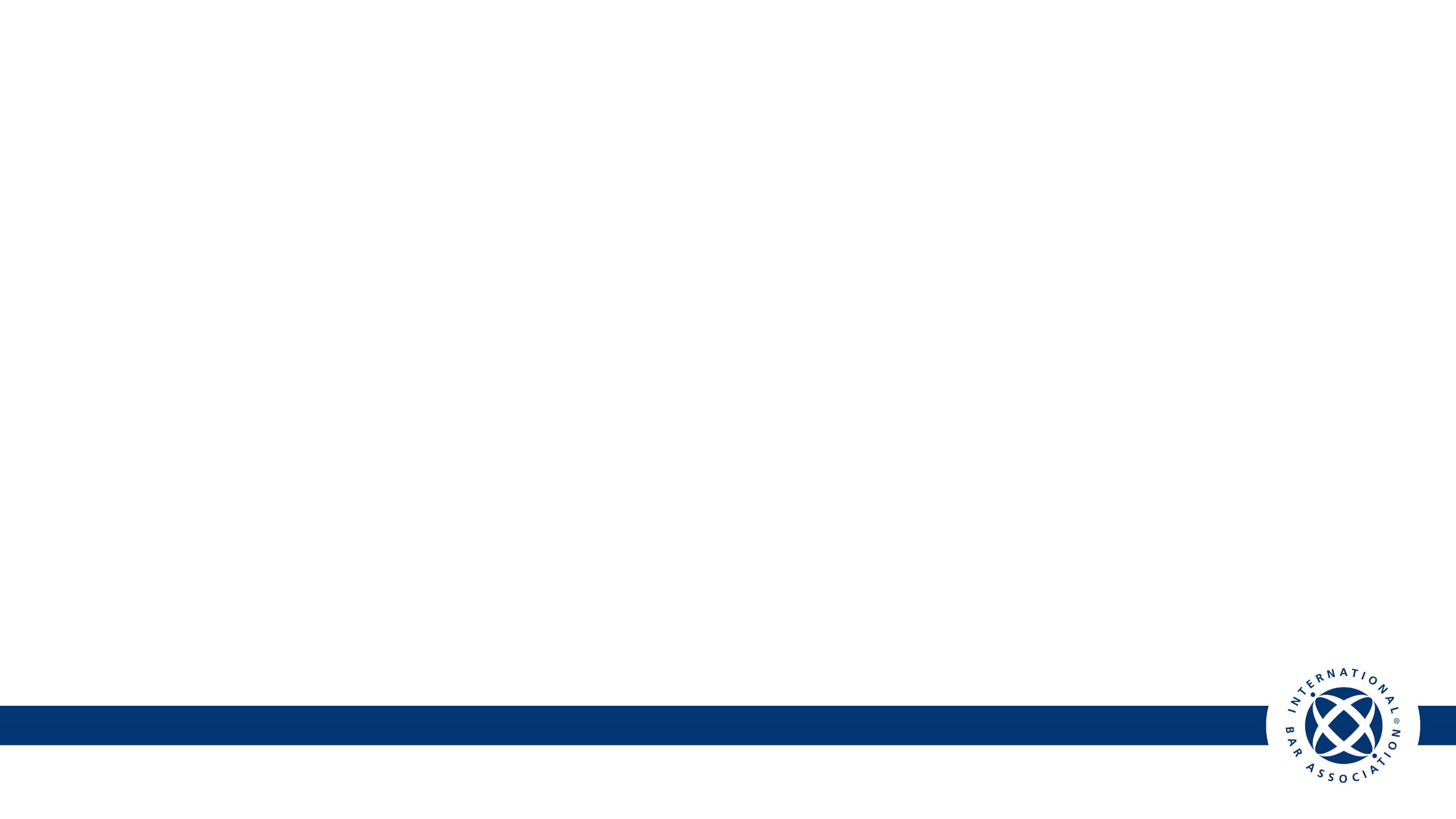 4. Merger Filing
Acquisitions and mergers which fulfill certain threshold needs to be notified to the Indonesia’s competition authority (KPPU or Komisi Pengawas Persaingan Usaha). The notification is commonly called as Merger Filing.
Merger Filing is triggered when the following cumulative elements are fulfilled:
the Transaction results in a change of control over the target company;
the combined asset value and/or turnover value of the parties to the Transaction exceed a specified threshold (the “Threshold Test”);
the transaction is not an affiliated transaction;
the transaction are conducted by parties with an asset and/or sales in Indonesia.
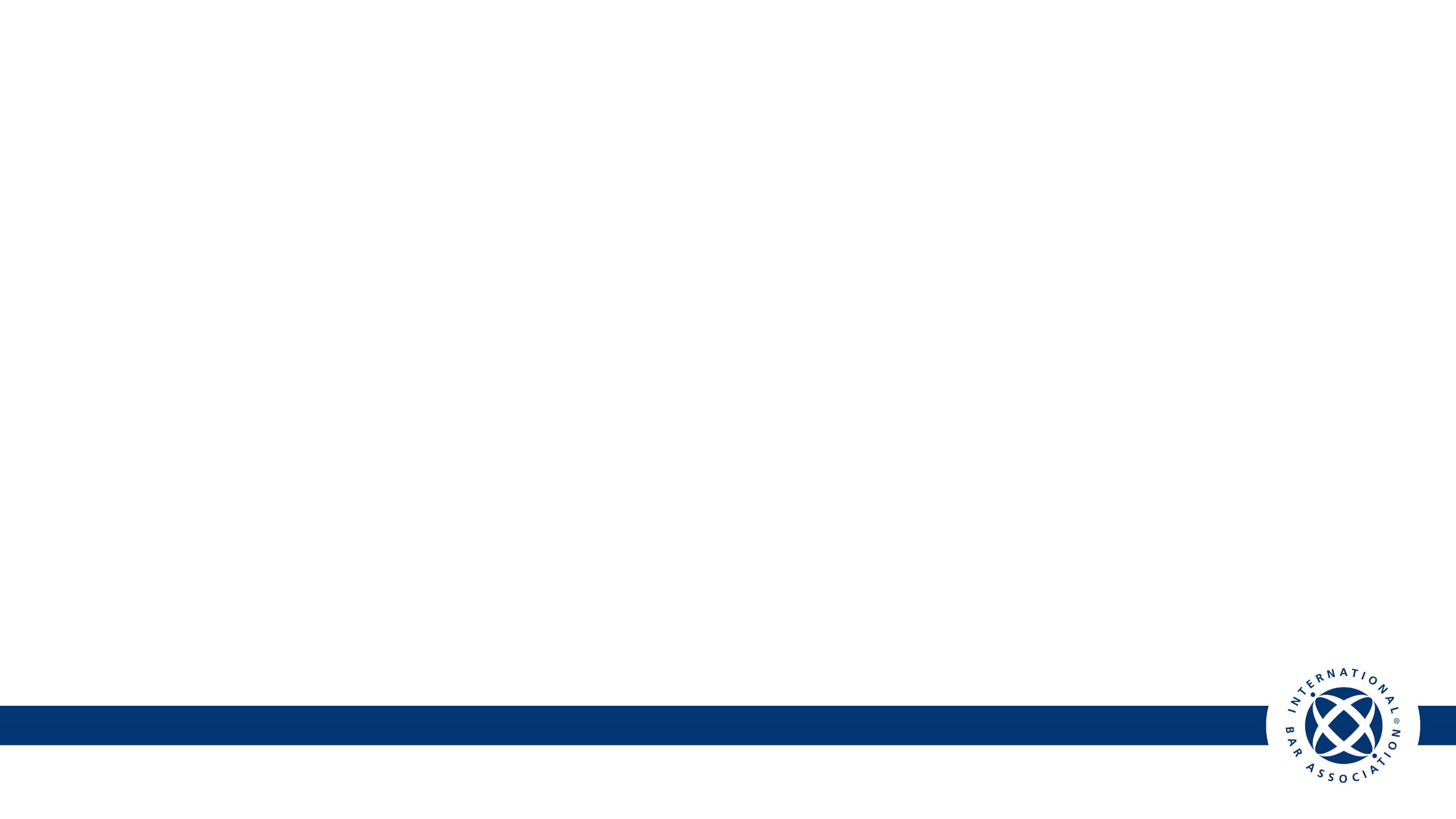 4. Merger Filing
The Threshold Test:
(a)	the value of the parties’ assets located in Indonesia as reflected in their audited financial statements exceeds IDR 2.5 trillion (the “Assets Threshold”); or
(b)	the combined Indonesian sales/turnover value of the parties exceeds IDR 5 trillion
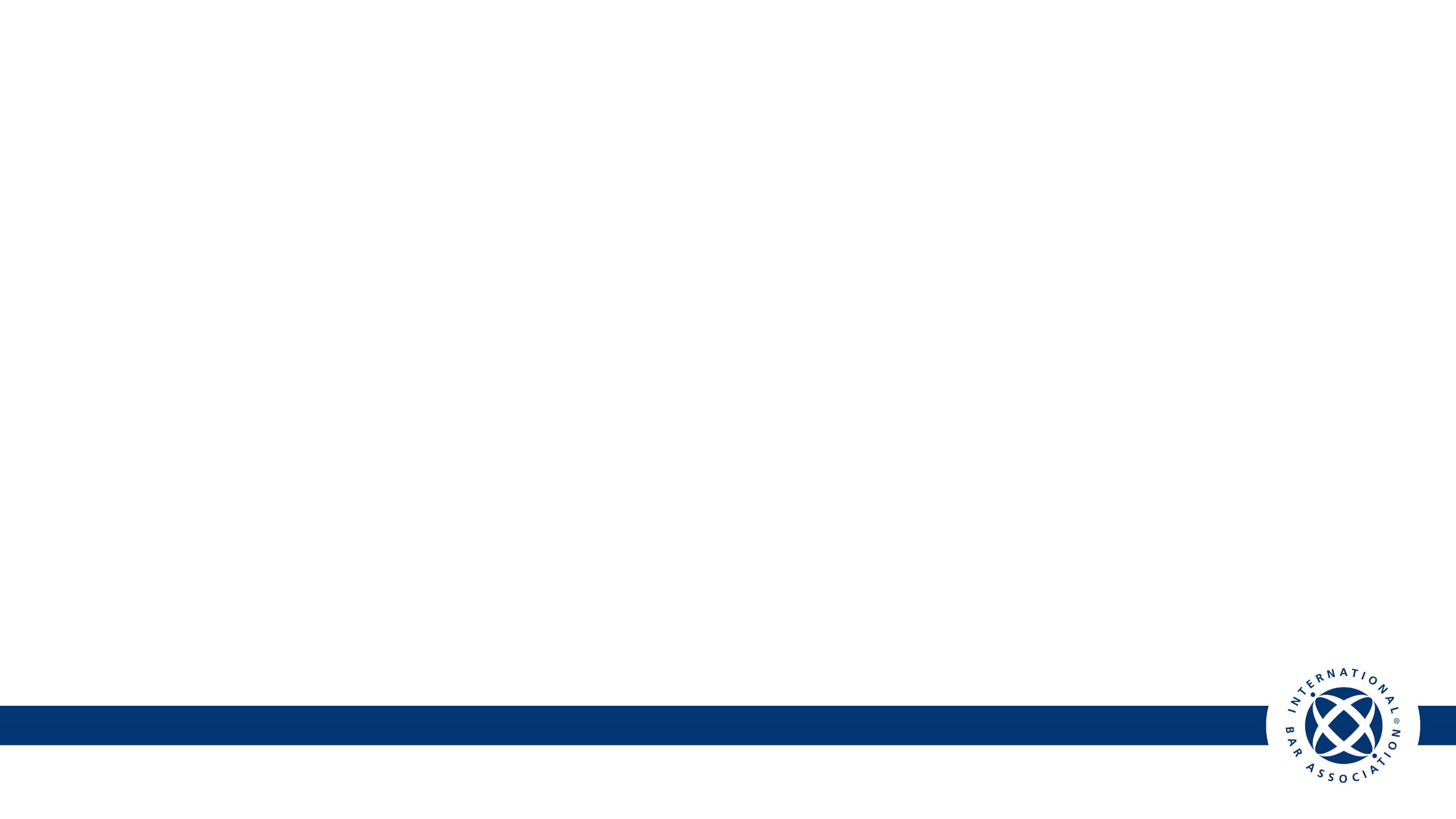 SSEK LAW FIRM
14th Floor - Mayapada Tower I
Jl. Jend. Sudirman Kav.28 Jakarta 12920 Indonesia  
Phone: +62 21 29532000 / 5212038
Email: ssek@ssek.com
www.ssek.com